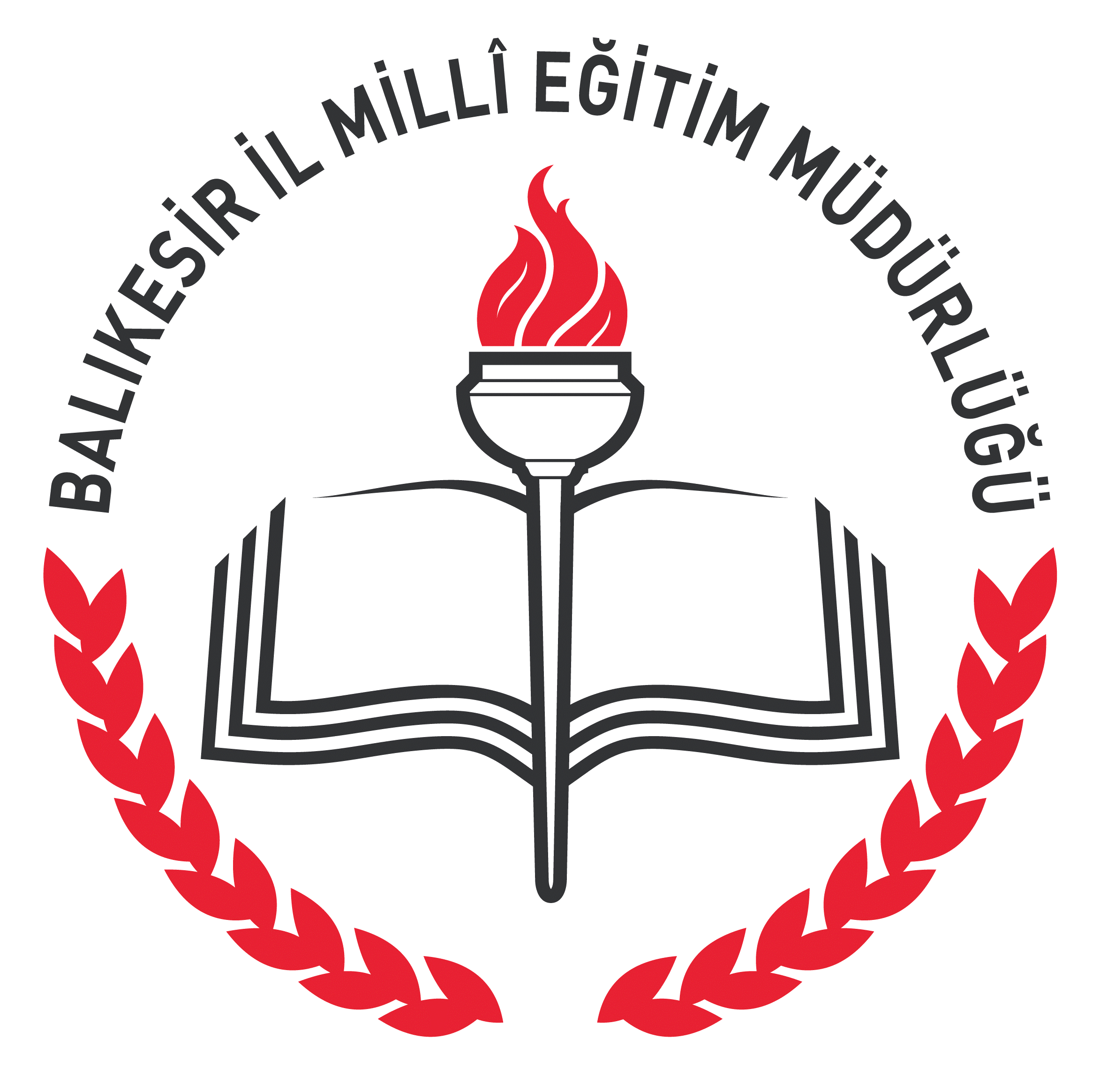 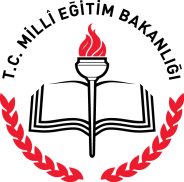 ALTIEYLÜL İLÇE MİLLÎ EĞİTİM MÜDÜRLÜĞÜ
ALTIEYLÜL 
İLÇE MİLLİ EĞİTİM MÜDÜRLÜĞÜ
BRİFİNGİ
01.01.2021
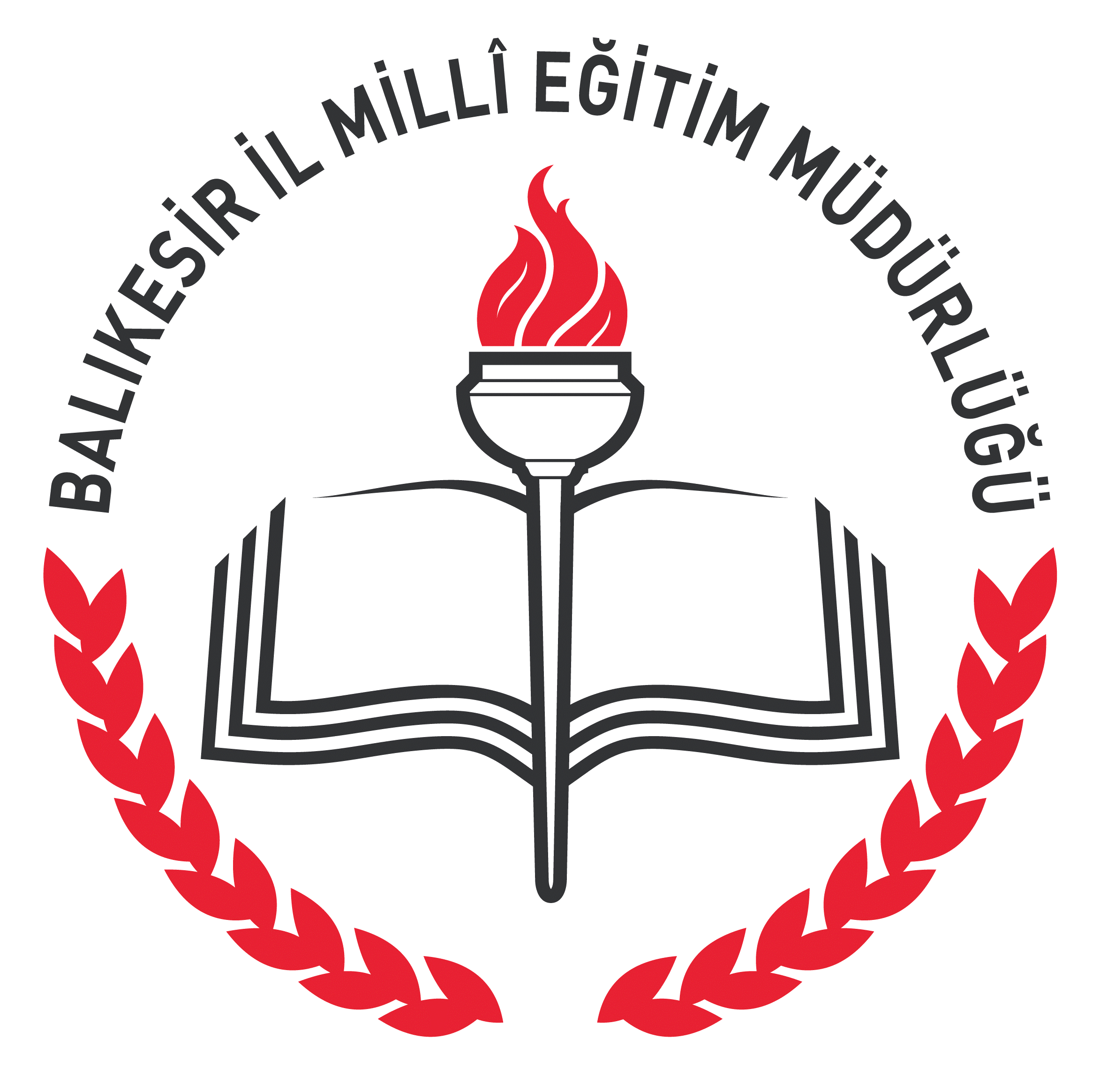 Adres	:	Bahçelievler Mh. Sanat Okulu Cad. No:1/18	E-Posta                            : altieylul10@meb.gov.tr	
Telefon	:	0 266 244 45 11 / 95 / 99	                        	Elektronik Ağ                  : altieylul.meb.gov.tr	
Faks	:	0266 244 87 62		Facebook                         : Altıeylül İlçe Mem
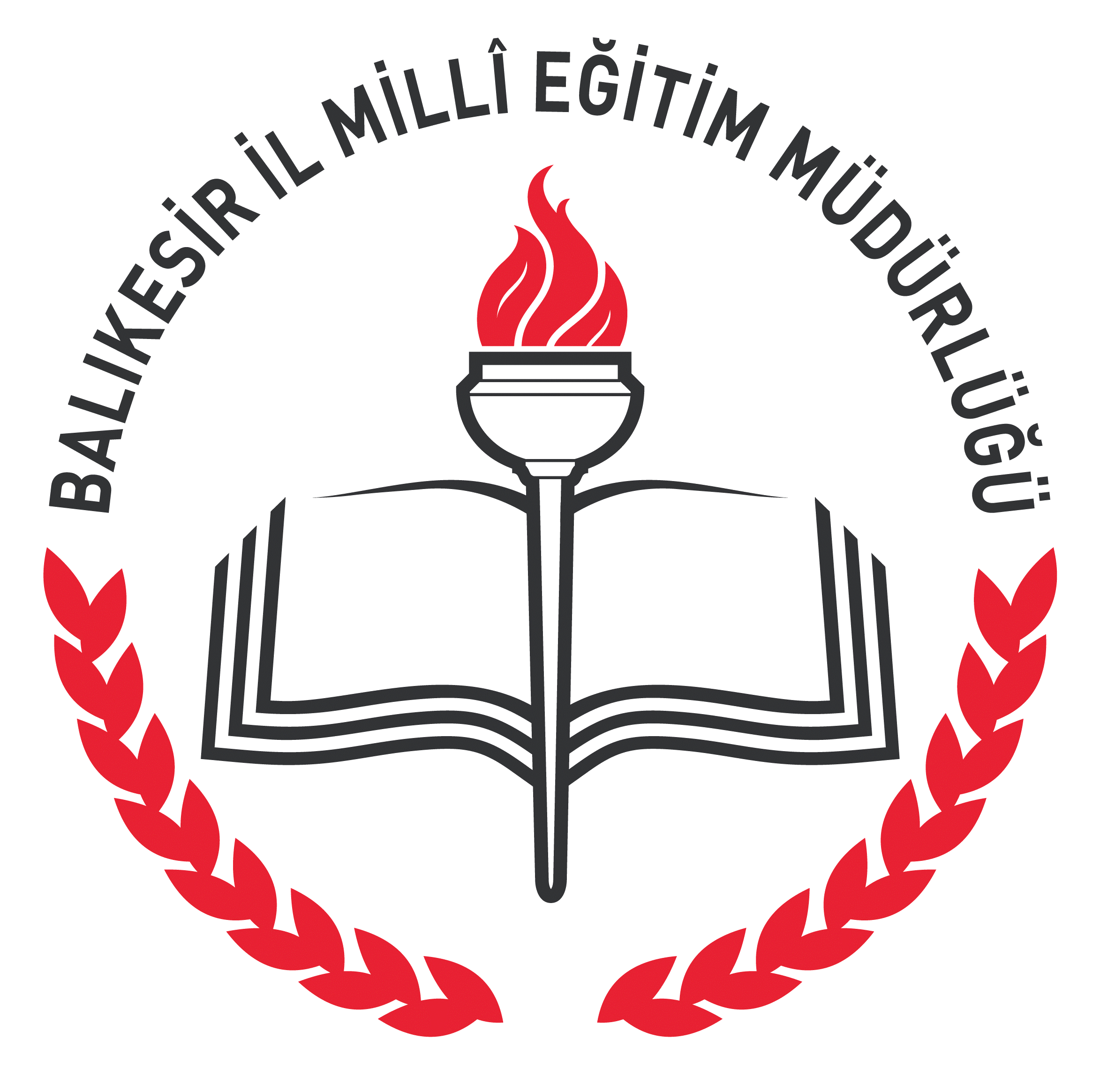 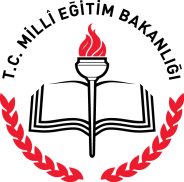 ALTIEYLÜL İLÇE MİLLÎ EĞİTİM MÜDÜRLÜĞÜ
TEŞKİLAT ŞEMASI
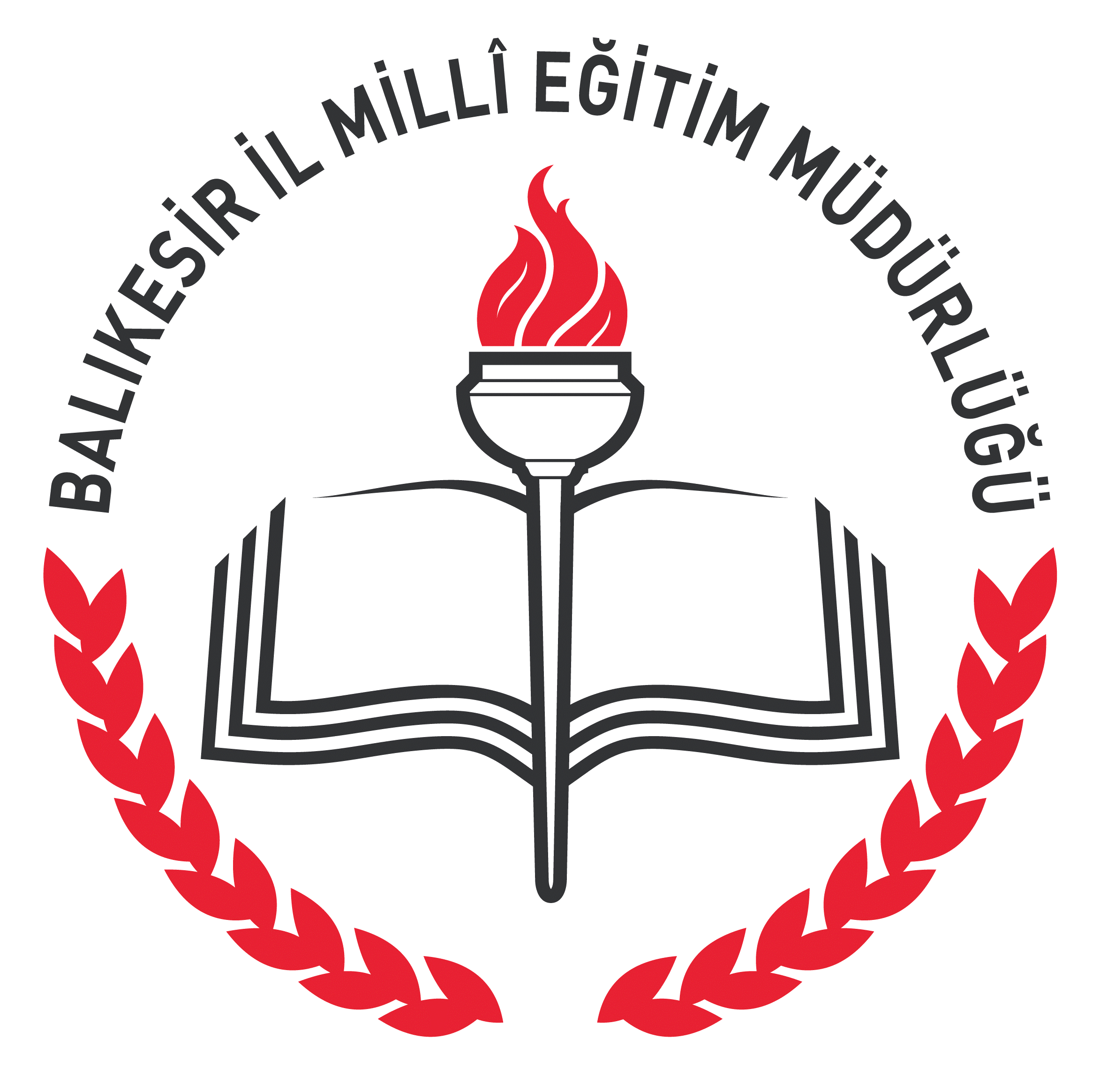 Adres	:	Bahçelievler Mh. Sanat Okulu Cad. No:1/18	E-Posta                            : altieylul10@meb.gov.tr	
Telefon	:	0 266 244 45 11 / 95 / 99	                        	Elektronik Ağ                  : altieylul.meb.gov.tr	
Faks	:	0266 244 87 62		Facebook                         : Altıeylül İlçe Mem
[Speaker Notes: +]
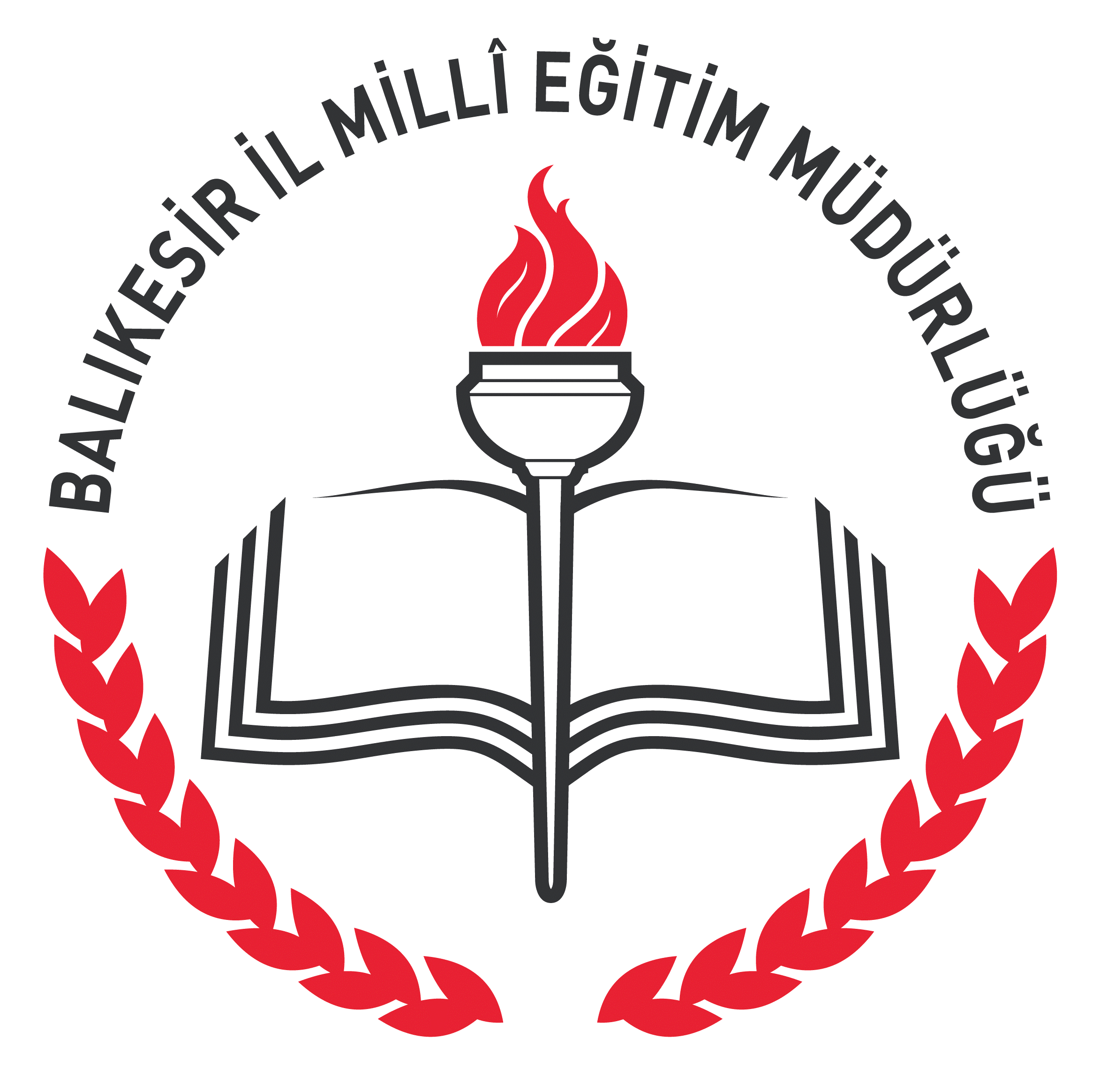 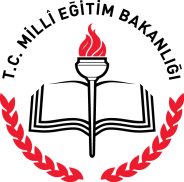 ALTIEYLÜL İLÇE MİLLÎ EĞİTİM MÜDÜRLÜĞÜ
Kurum Bilgileri
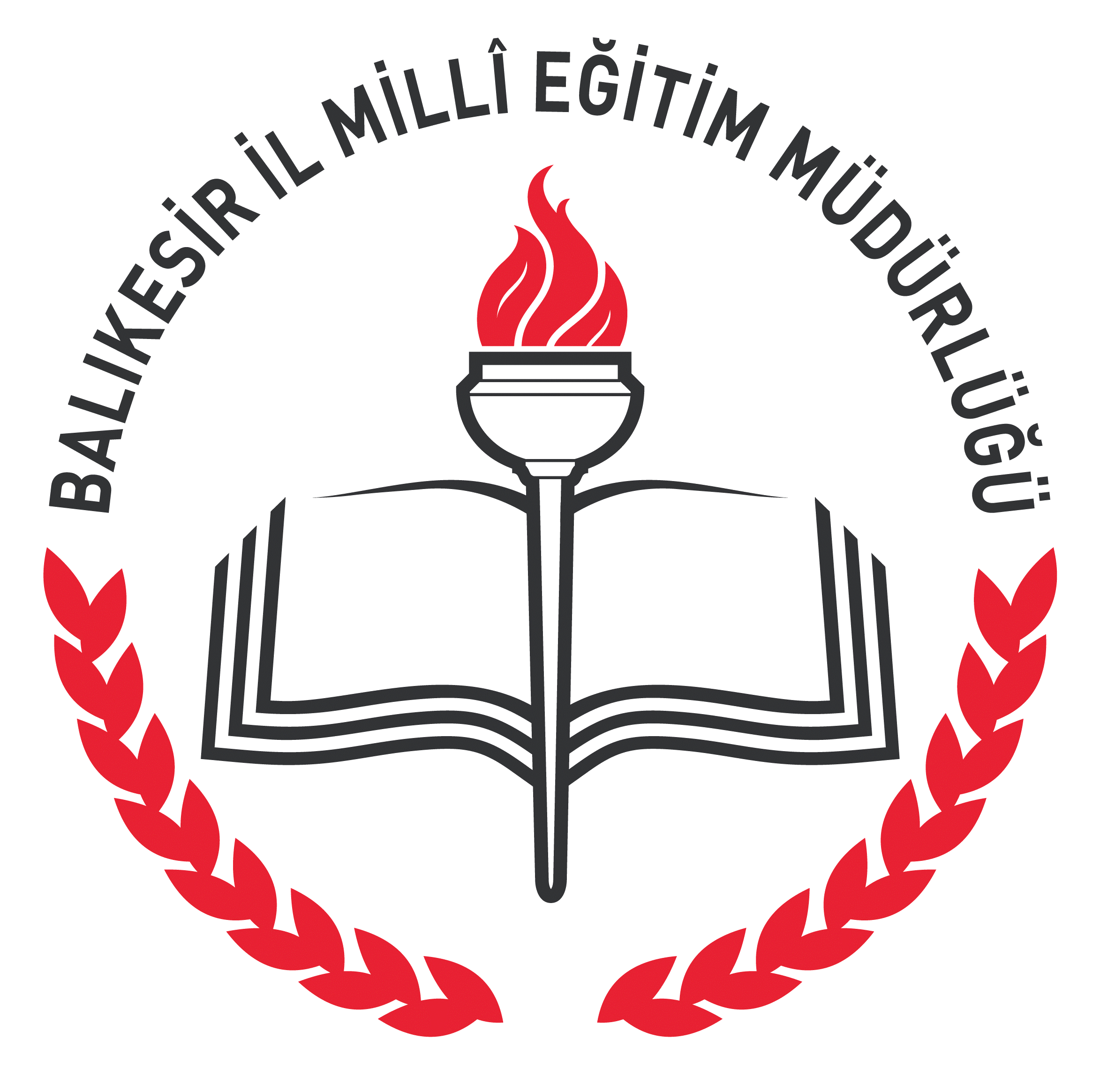 Adres	:	Bahçelievler Mh. Sanat Okulu Cad. No:1/18	E-Posta                            : altieylul10@meb.gov.tr	
Telefon	:	0 266 244 45 11 / 95 / 99	                        	Elektronik Ağ                  : altieylul.meb.gov.tr	
Faks	:	0266 244 87 62		Facebook                         : Altıeylül İlçe Mem
[Speaker Notes: +]
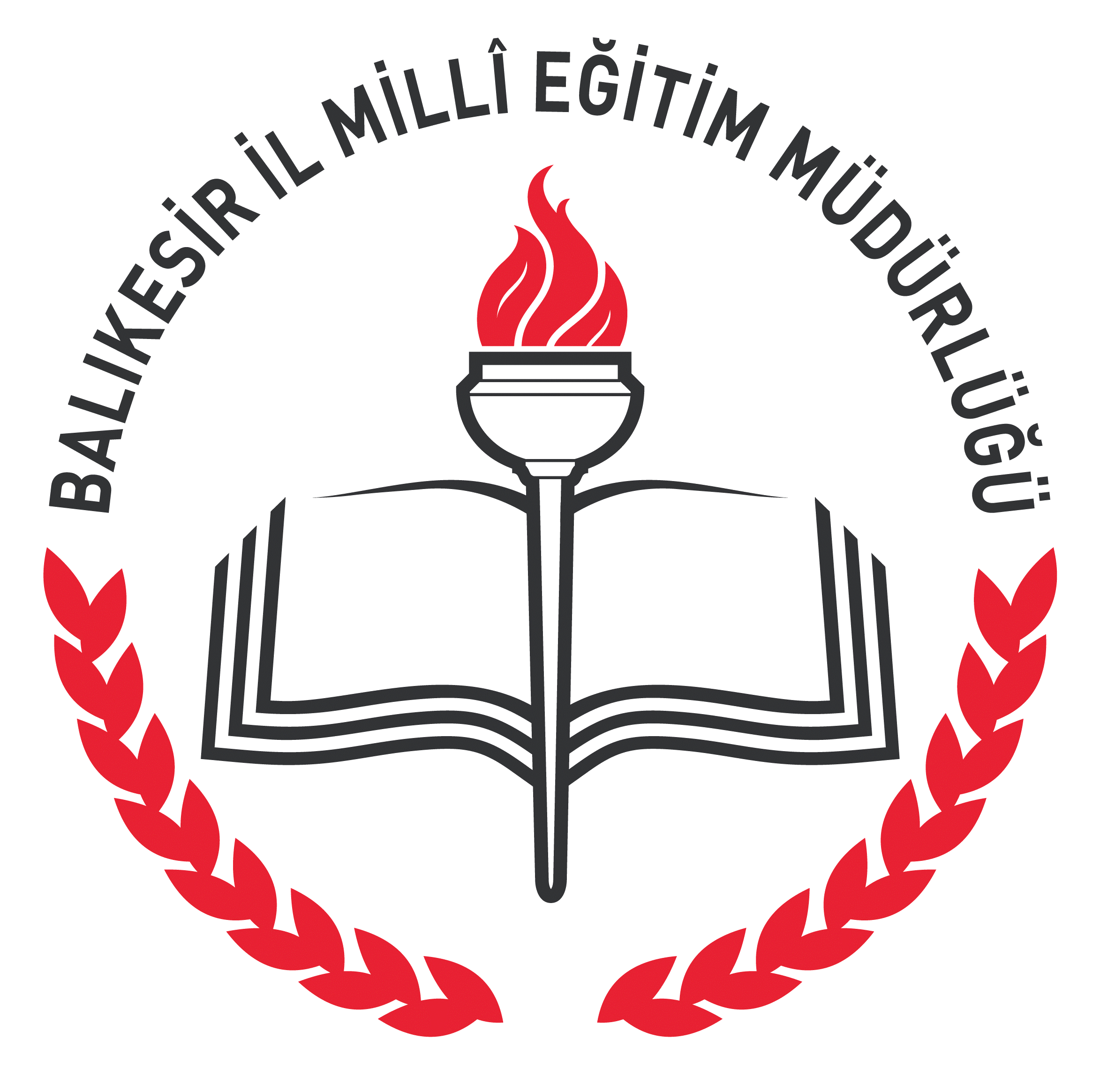 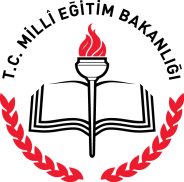 ALTIEYLÜL İLÇE MİLLÎ EĞİTİM MÜDÜRLÜĞÜ
İNSAN KAYNAKLARI
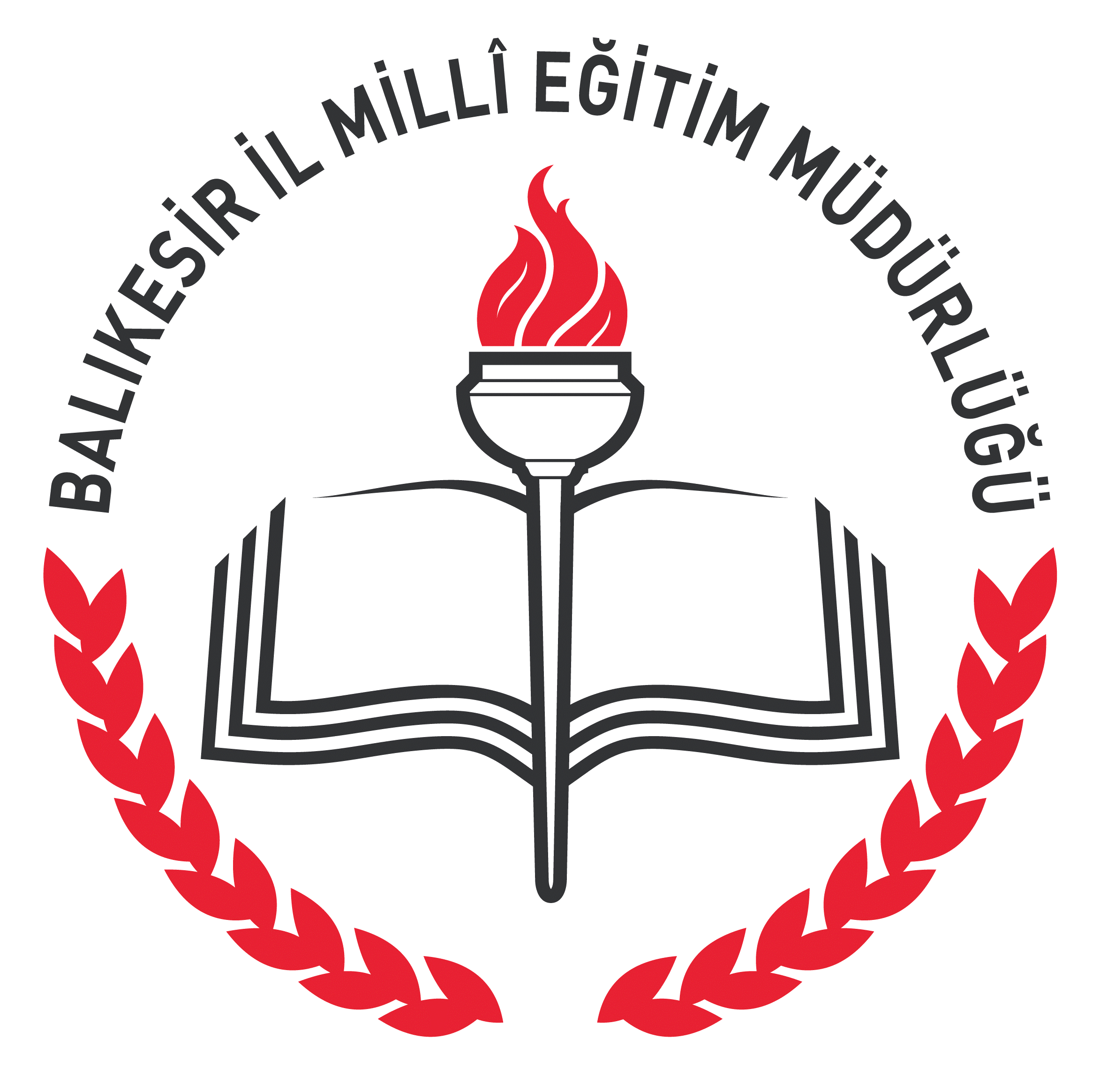 Adres	:	Bahçelievler Mh. Sanat Okulu Cad. No:1/18	E-Posta                            : altieylul10@meb.gov.tr	
Telefon	:	0 266 244 45 11 / 95 / 99	                        	Elektronik Ağ                  : altieylul.meb.gov.tr	
Faks	:	0266 244 87 62		Facebook                         : Altıeylül İlçe Mem
[Speaker Notes: +]
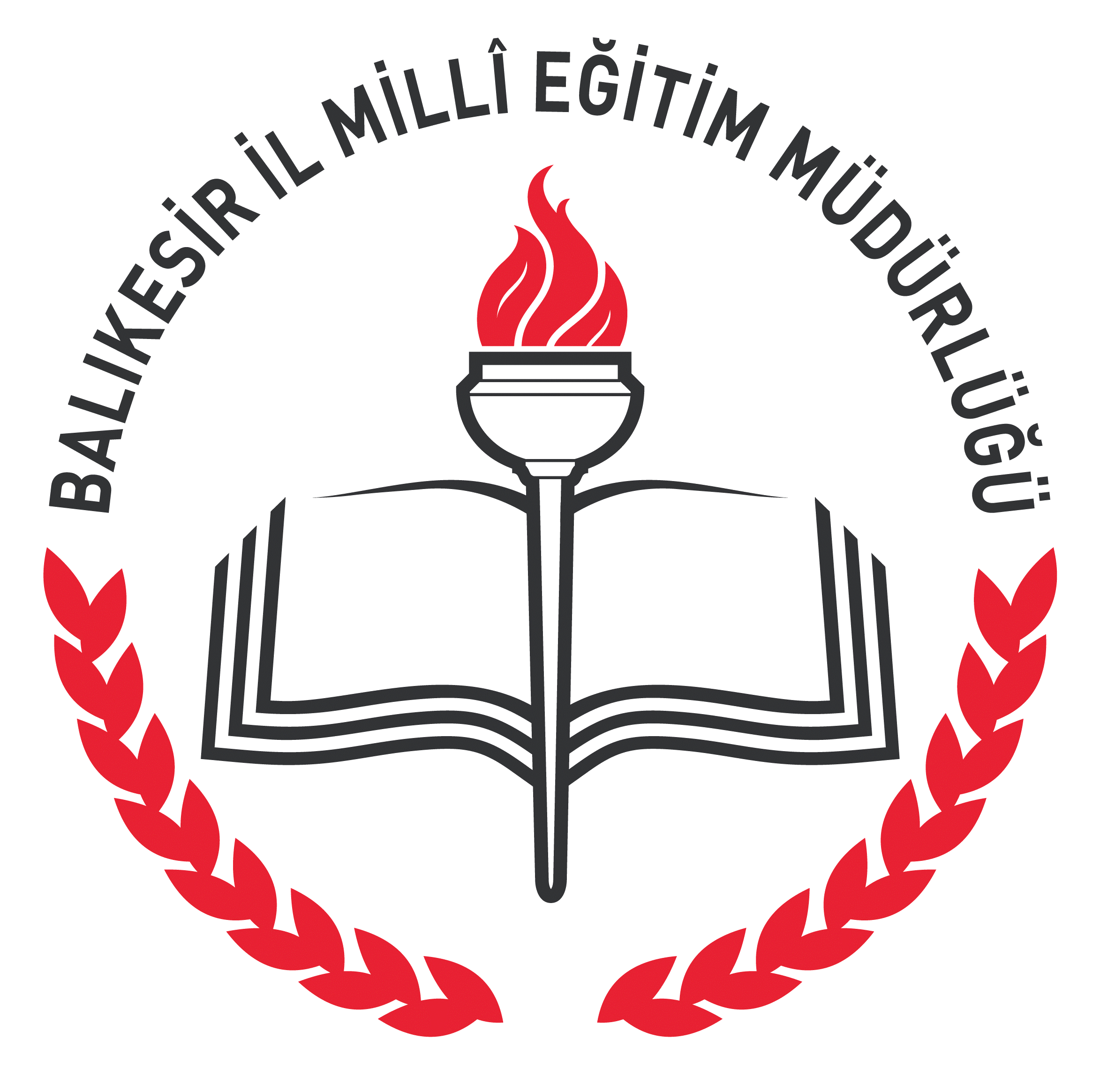 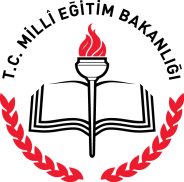 ALTIEYLÜL İLÇE MİLLÎ EĞİTİM MÜDÜRLÜĞÜ
Öğrenci bilgileri
Not: Resmi ve Özel Okul verilerini içermektedir.
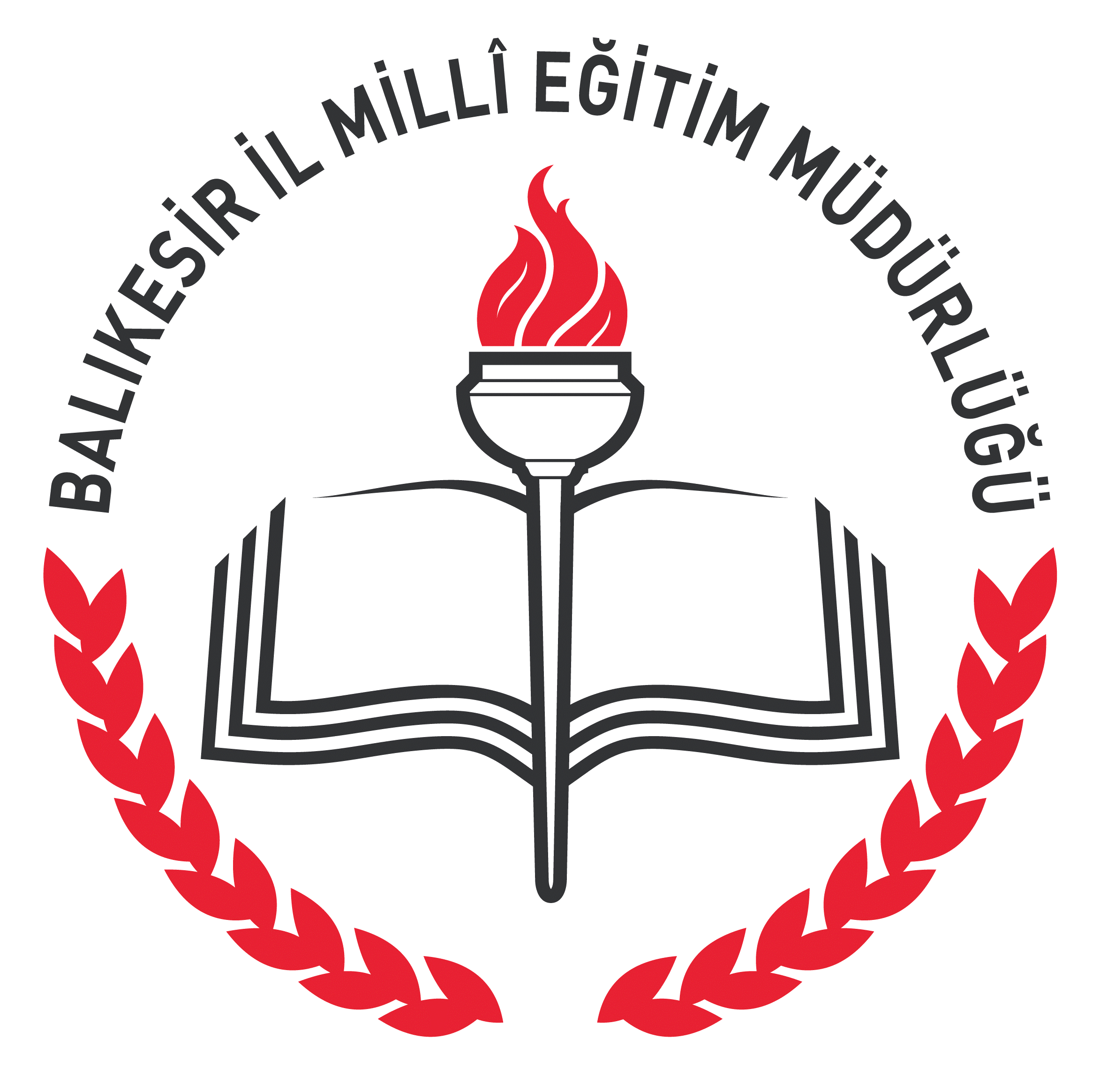 Adres	:	Bahçelievler Mh. Sanat Okulu Cad. No:1/18	E-Posta                            : altieylul10@meb.gov.tr	
Telefon	:	0 266 244 45 11 / 95 / 99	                        	Elektronik Ağ                  : altieylul.meb.gov.tr	
Faks	:	0266 244 87 62		Facebook                         : Altıeylül İlçe Mem
[Speaker Notes: +]
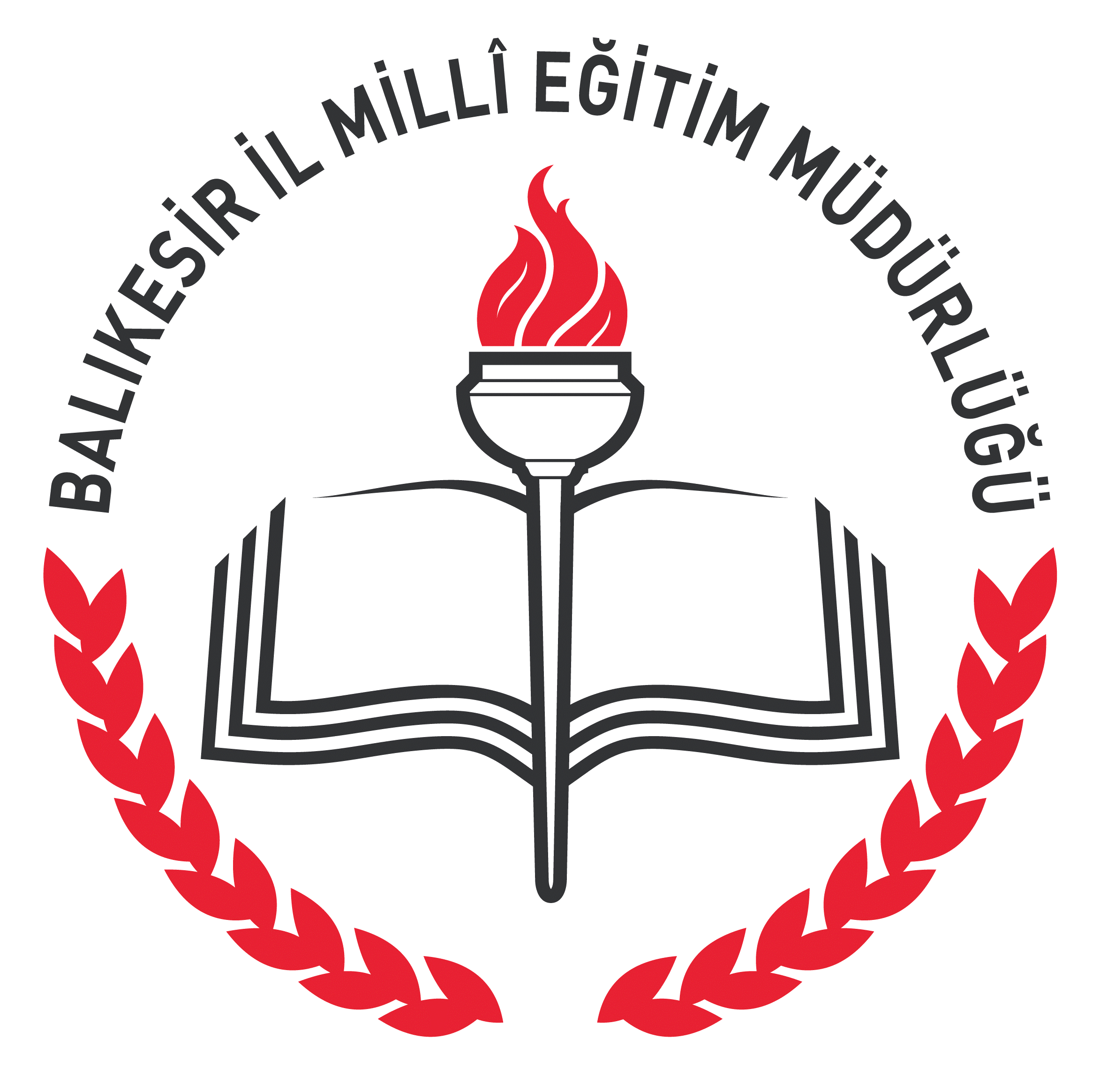 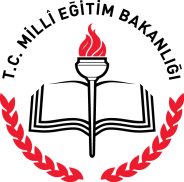 ALTIEYLÜL İLÇE MİLLÎ EĞİTİM MÜDÜRLÜĞÜ
OKUL ÖNCESİ EĞİTİM
* Özel Okul verilerini içermektedir.
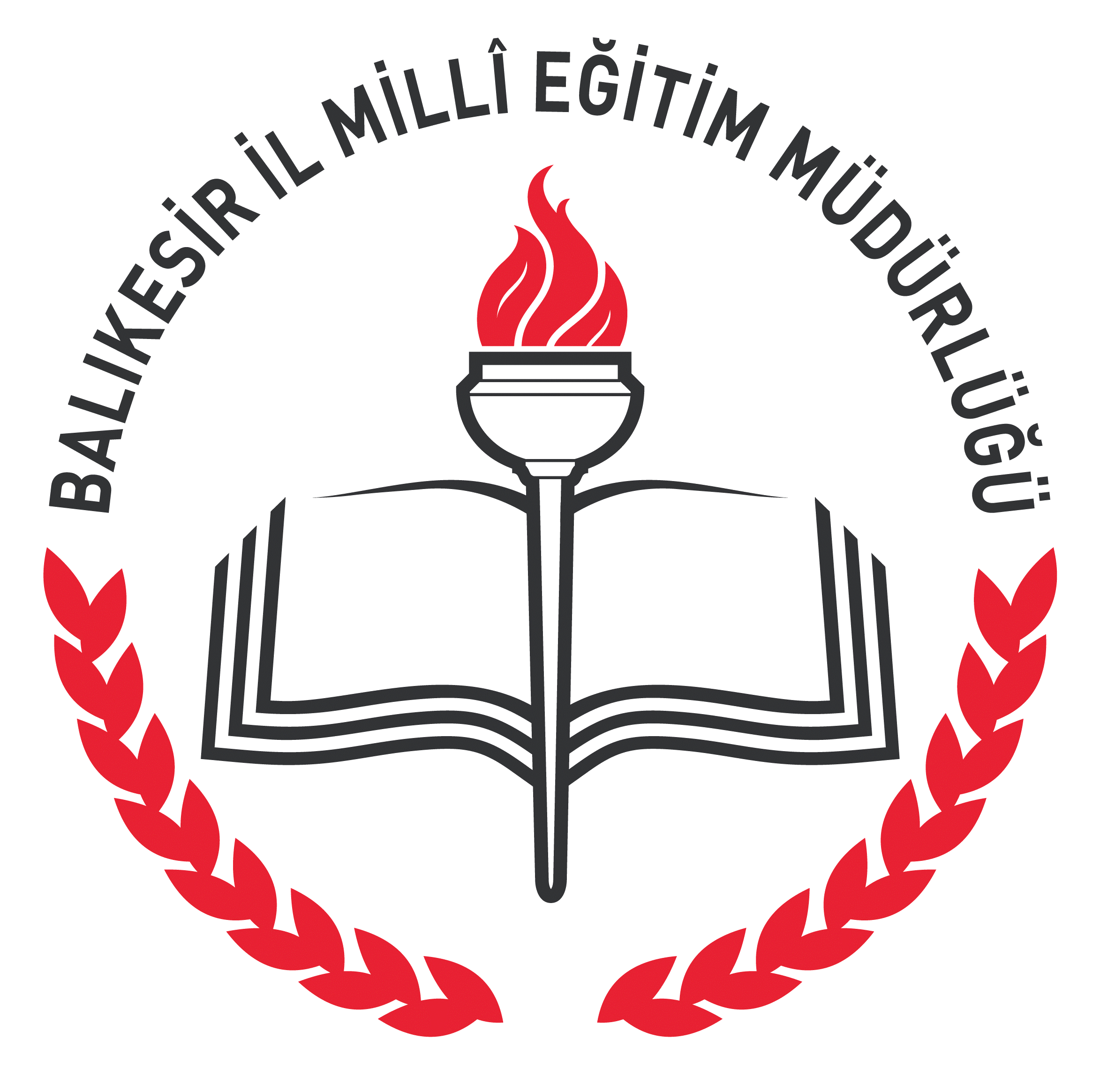 Adres	:	Bahçelievler Mh. Sanat Okulu Cad. No:1/18	E-Posta                            : altieylul10@meb.gov.tr	
Telefon	:	0 266 244 45 11 / 95 / 99	                        	Elektronik Ağ                  : altieylul.meb.gov.tr	
Faks	:	0266 244 87 62		Facebook                         : Altıeylül İlçe Mem
[Speaker Notes: +]
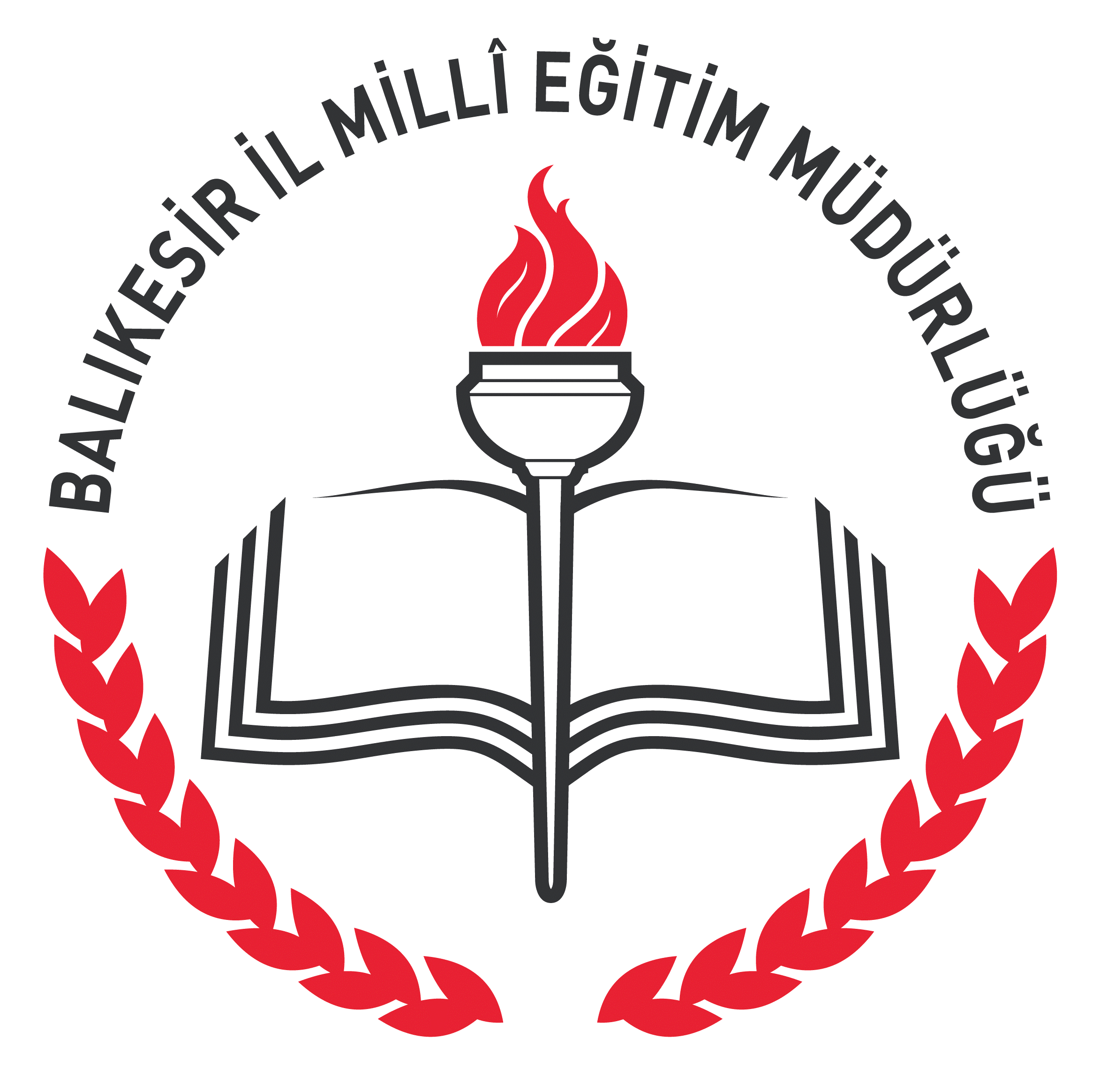 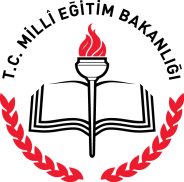 ALTIEYLÜL İLÇE MİLLÎ EĞİTİM MÜDÜRLÜĞÜ
anaokullarımız
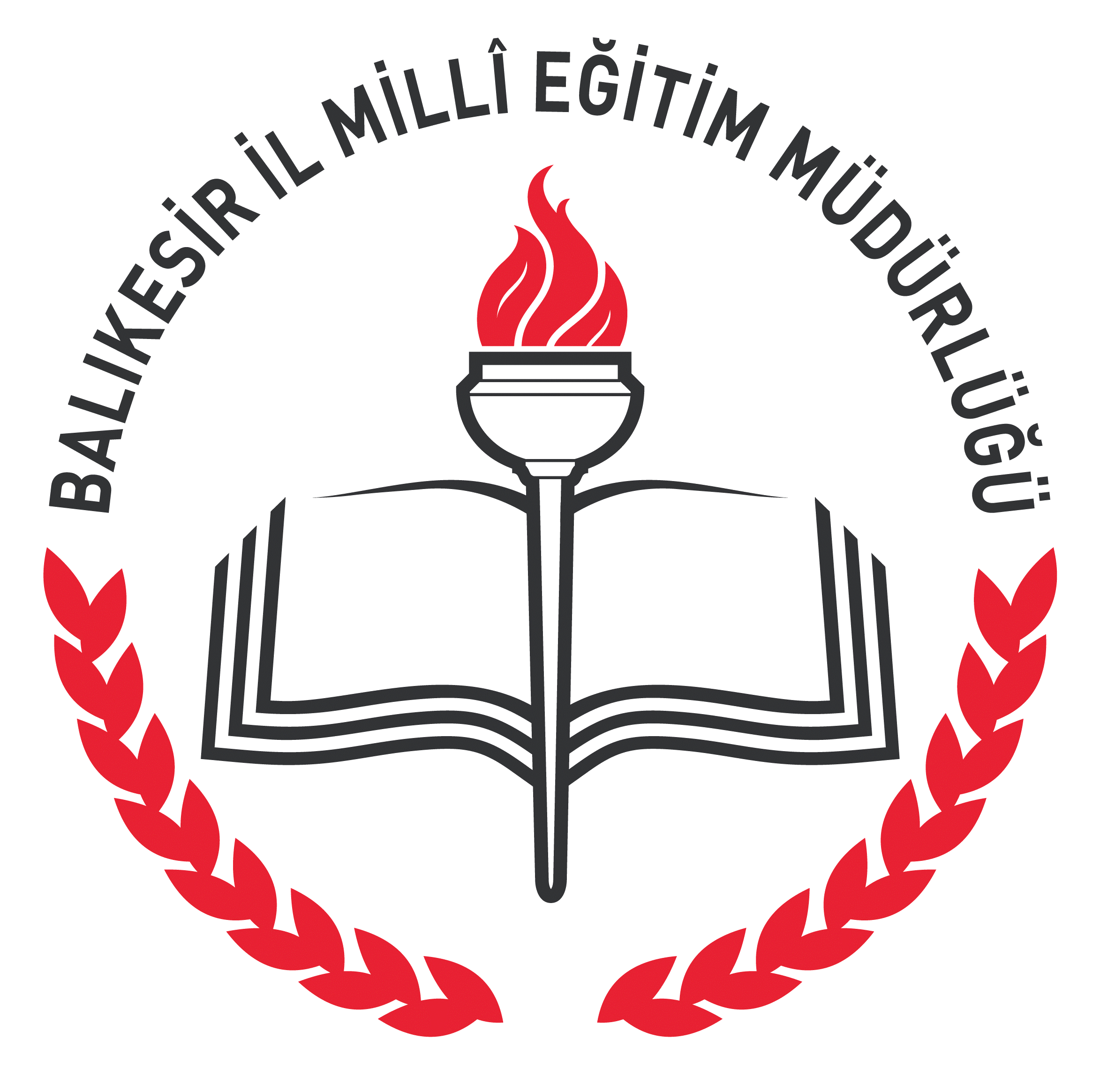 Adres	:	Bahçelievler Mh. Sanat Okulu Cad. No:1/18	E-Posta                            : altieylul10@meb.gov.tr	
Telefon	:	0 266 244 45 11 / 95 / 99	                        	Elektronik Ağ                  : altieylul.meb.gov.tr	
Faks	:	0266 244 87 62		Facebook                         : Altıeylül İlçe Mem
[Speaker Notes: +]
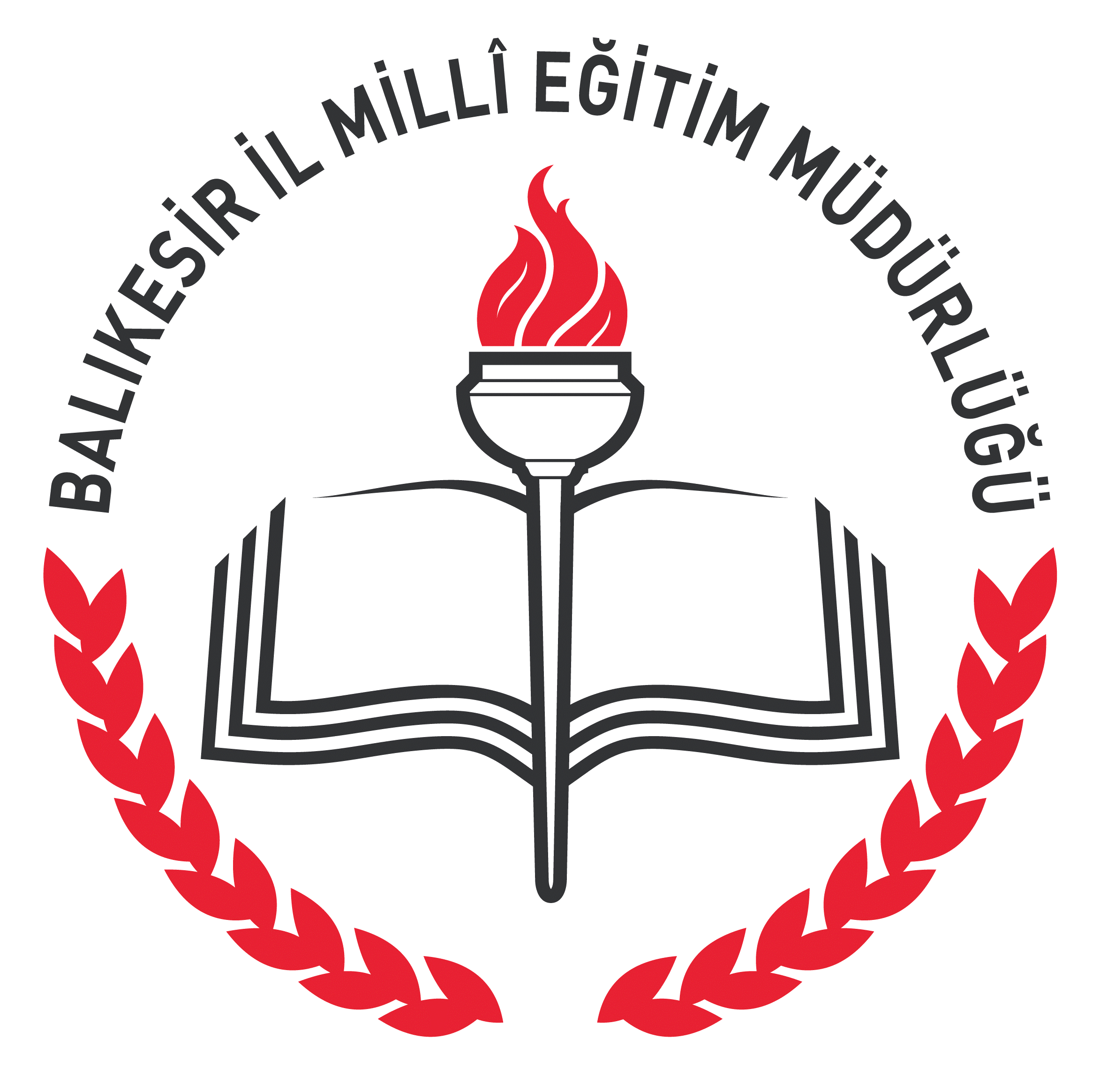 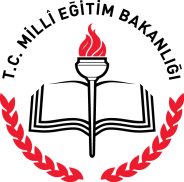 ALTIEYLÜL İLÇE MİLLÎ EĞİTİM MÜDÜRLÜĞÜ
İLKOKULLARIMIZ
Not: Resmi ve Özel Okul verilerini içermektedir.
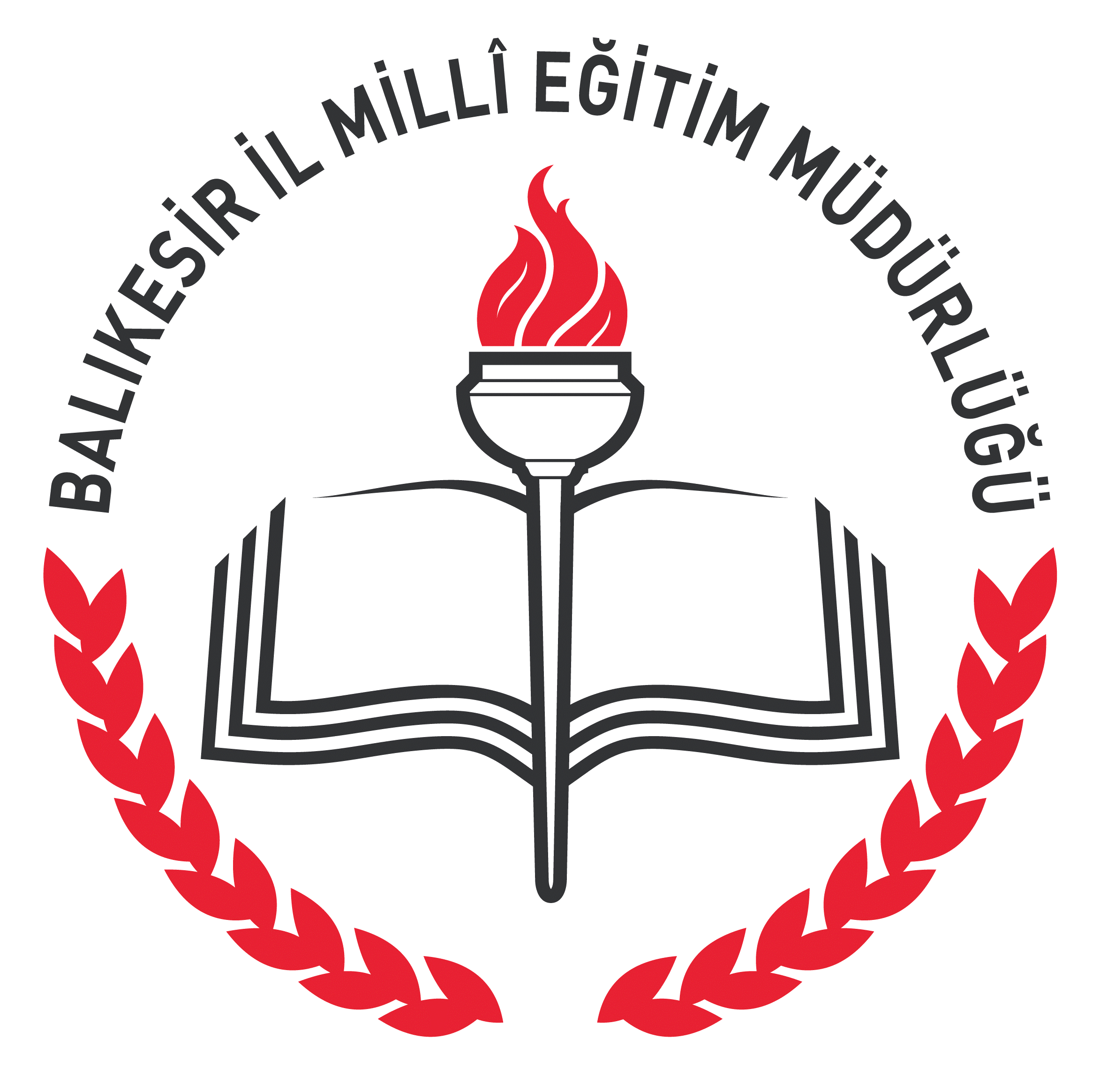 Adres	:	Bahçelievler Mh. Sanat Okulu Cad. No:1/18	E-Posta                            : altieylul10@meb.gov.tr	
Telefon	:	0 266 244 45 11 / 95 / 99	                        	Elektronik Ağ                  : altieylul.meb.gov.tr	
Faks	:	0266 244 87 62		Facebook                         : Altıeylül İlçe Mem
[Speaker Notes: +]
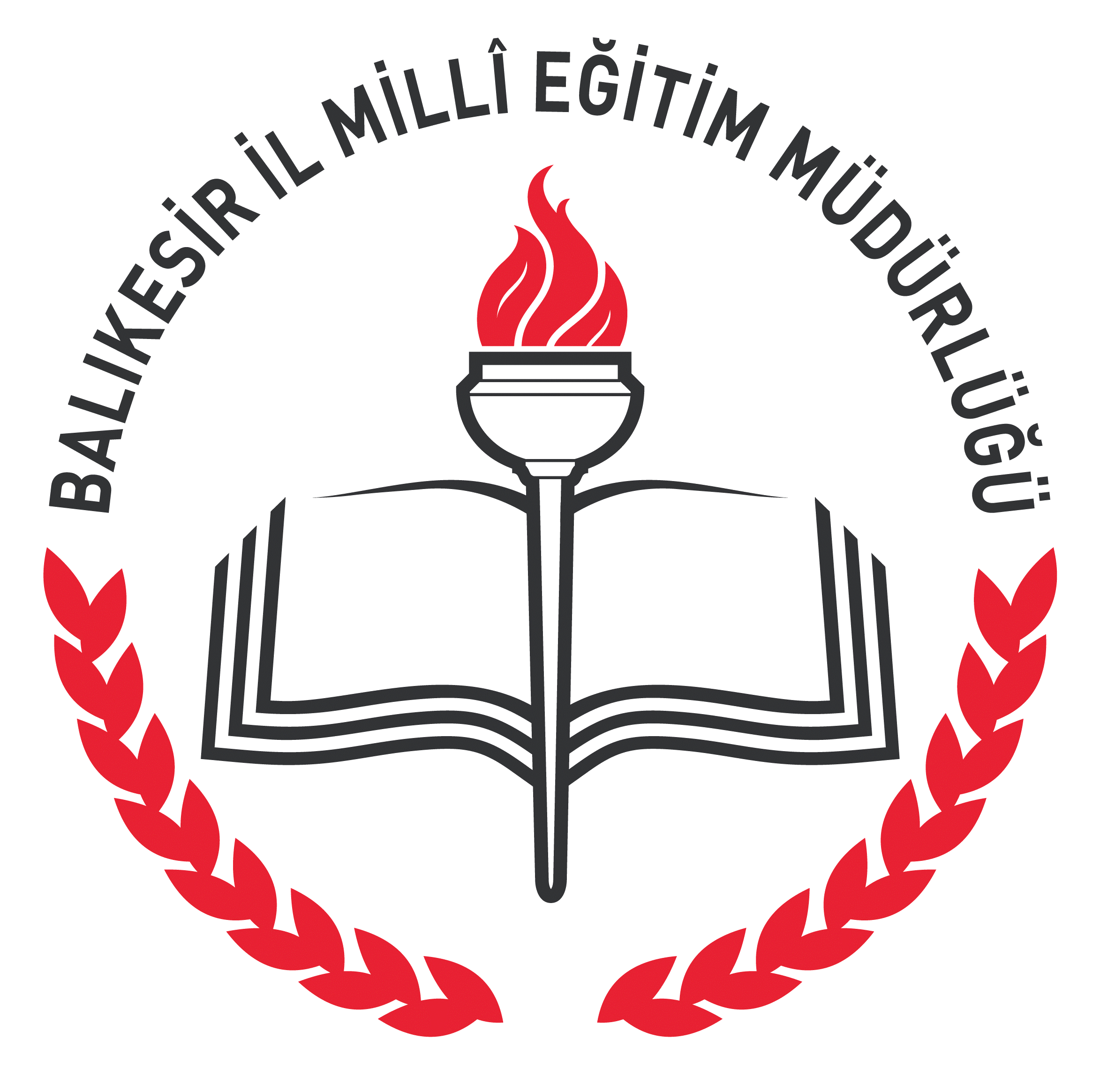 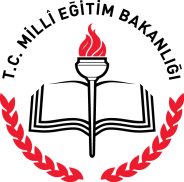 ALTIEYLÜL İLÇE MİLLÎ EĞİTİM MÜDÜRLÜĞÜ
İLKOKULLARIMIZ
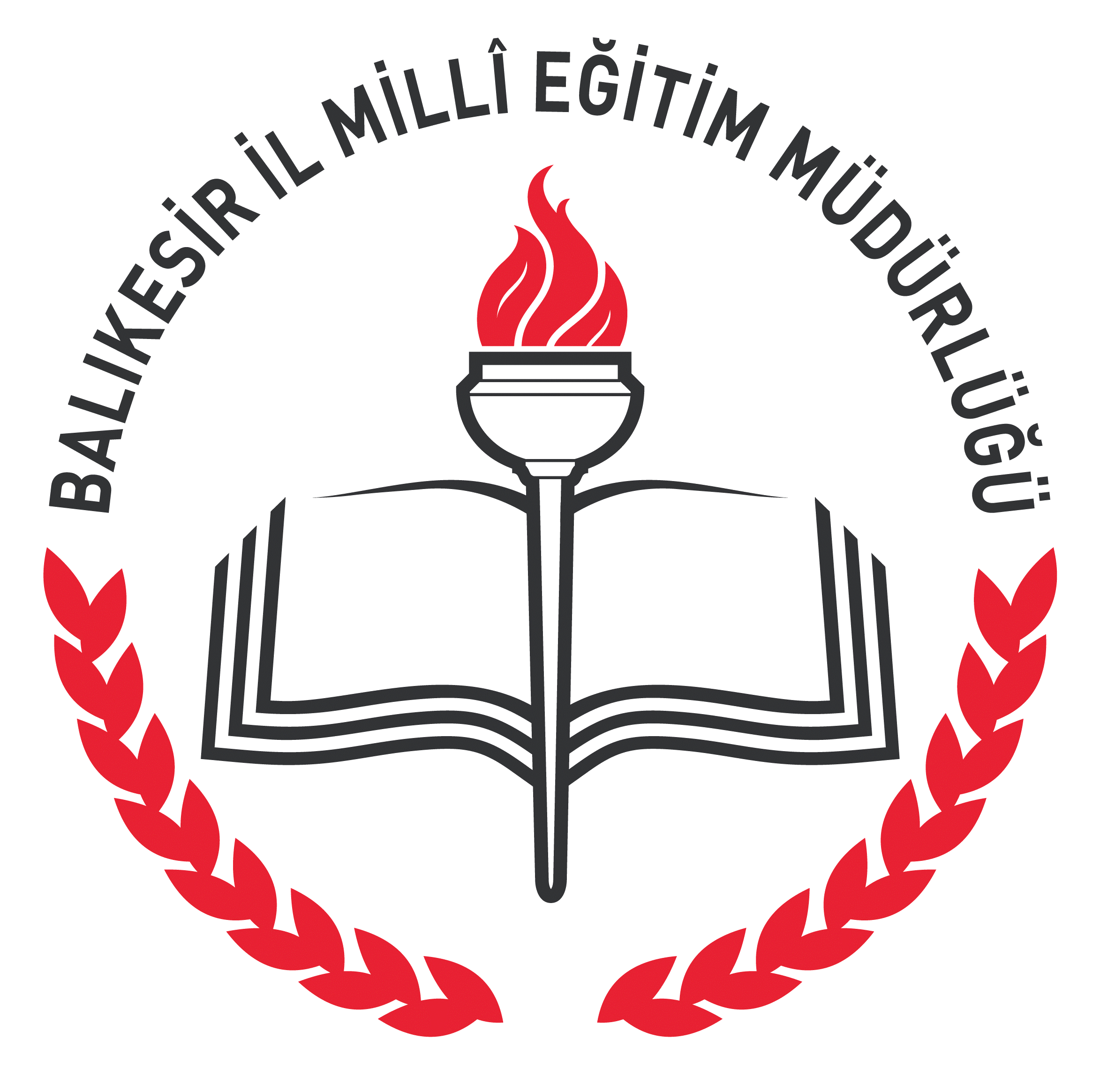 Adres	:	Bahçelievler Mh. Sanat Okulu Cad. No:1/18	E-Posta                            : altieylul10@meb.gov.tr	
Telefon	:	0 266 244 45 11 / 95 / 99	                        	Elektronik Ağ                  : altieylul.meb.gov.tr	
Faks	:	0266 244 87 62		Facebook                         : Altıeylül İlçe Mem
[Speaker Notes: +]
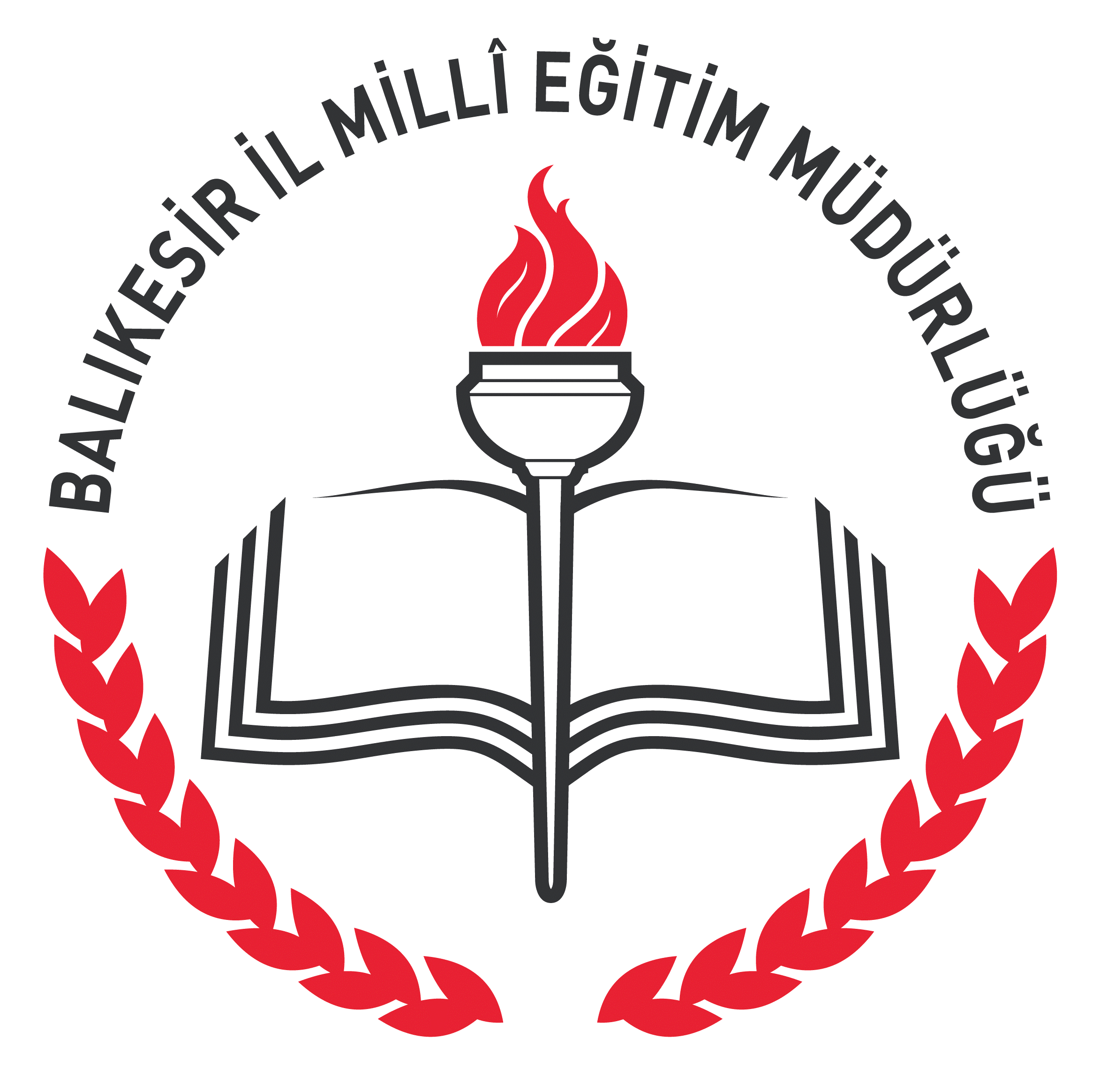 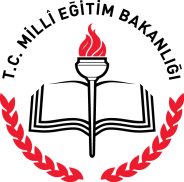 ALTIEYLÜL İLÇE MİLLÎ EĞİTİM MÜDÜRLÜĞÜ
ORTAOKULLARIMIZ
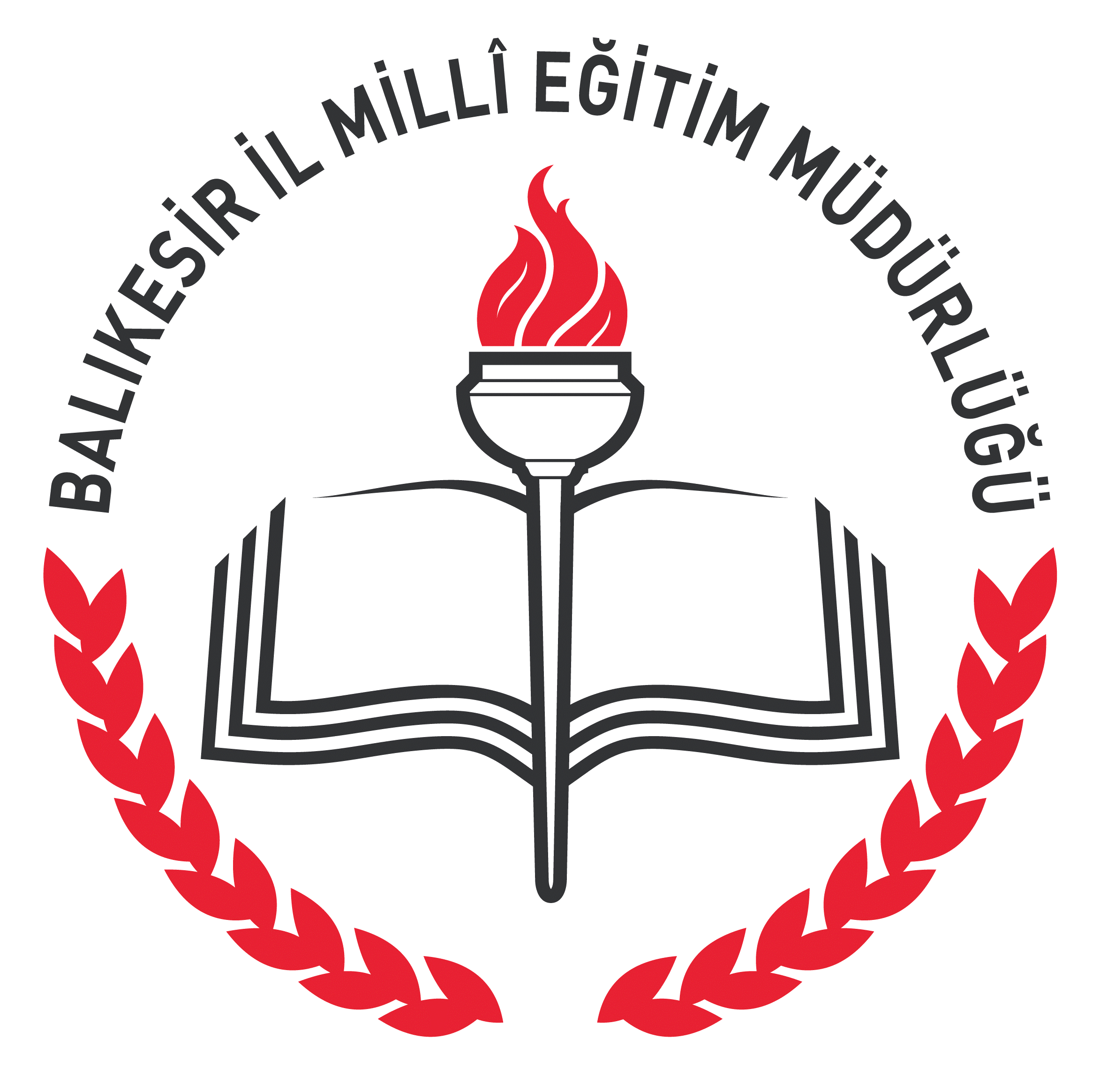 Adres	:	Bahçelievler Mh. Sanat Okulu Cad. No:1/18	E-Posta                            : altieylul10@meb.gov.tr	
Telefon	:	0 266 244 45 11 / 95 / 99	                        	Elektronik Ağ                  : altieylul.meb.gov.tr	
Faks	:	0266 244 87 62		Facebook                         : Altıeylül İlçe Mem
[Speaker Notes: +]
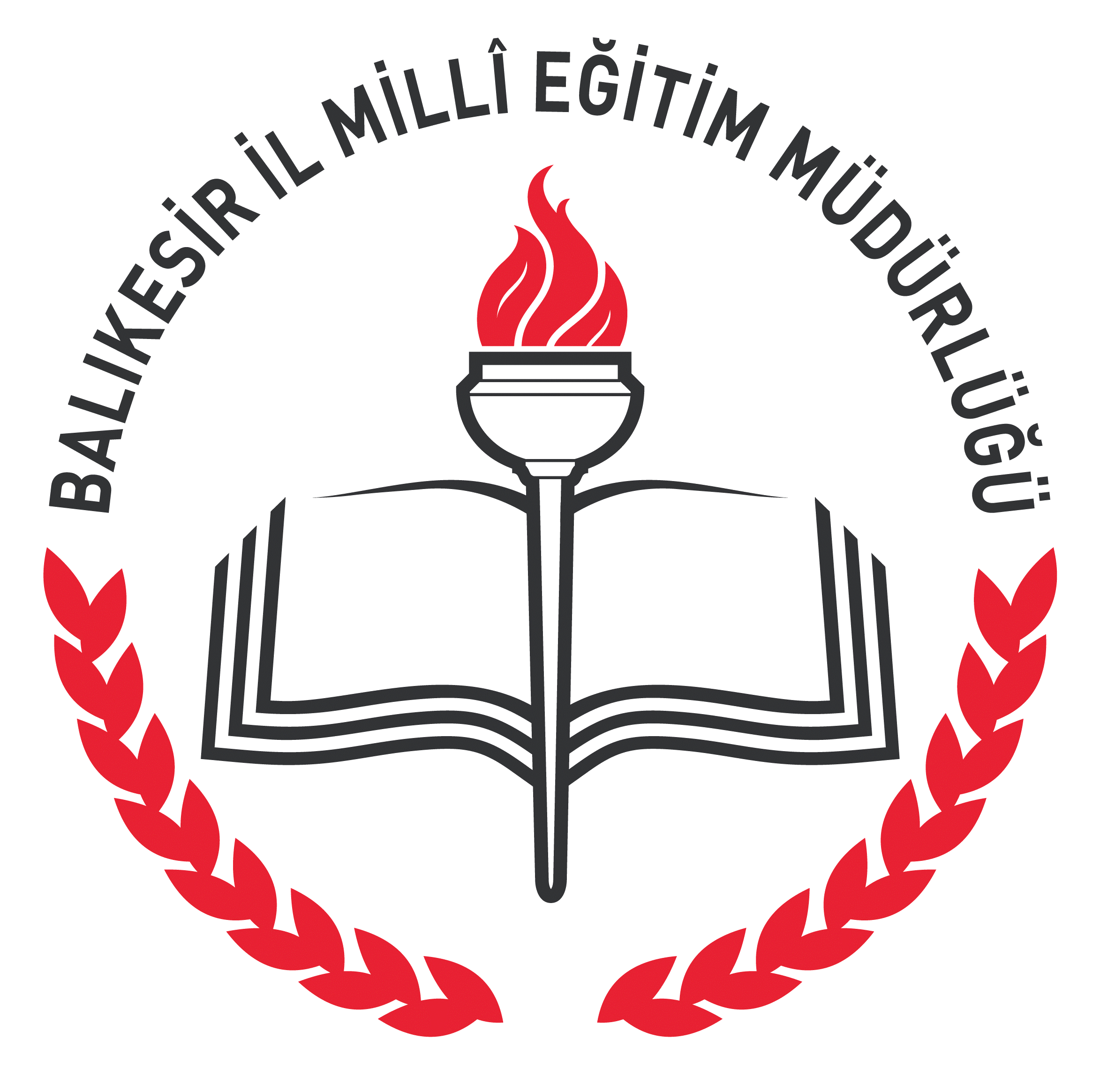 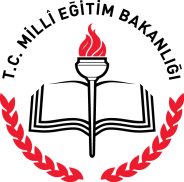 ALTIEYLÜL İLÇE MİLLÎ EĞİTİM MÜDÜRLÜĞÜ
ortaOKULLARIMIZ
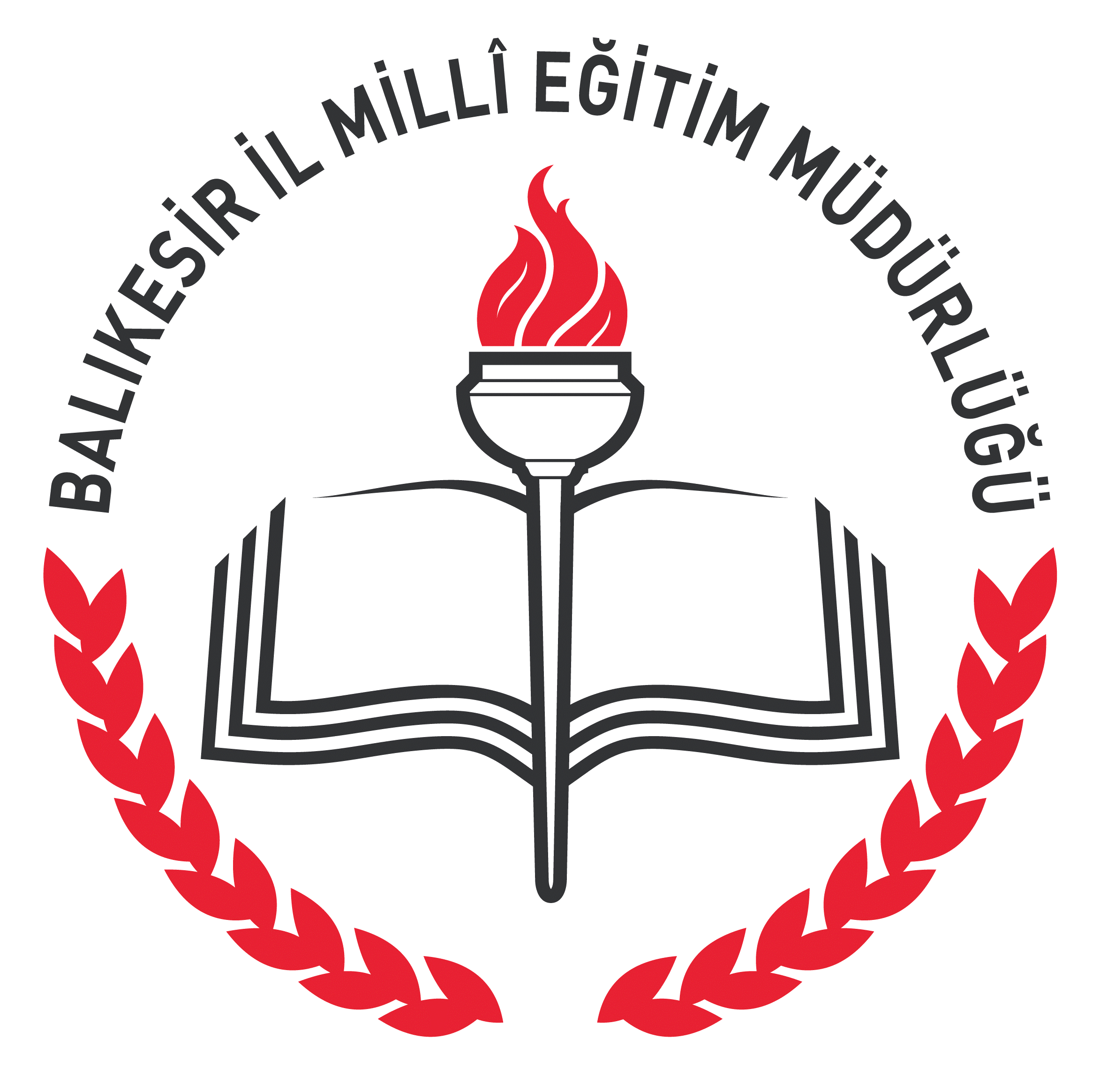 Adres	:	Bahçelievler Mh. Sanat Okulu Cad. No:1/18	E-Posta                            : altieylul10@meb.gov.tr	
Telefon	:	0 266 244 45 11 / 95 / 99	                        	Elektronik Ağ                  : altieylul.meb.gov.tr	
Faks	:	0266 244 87 62		Facebook                         : Altıeylül İlçe Mem
[Speaker Notes: +]
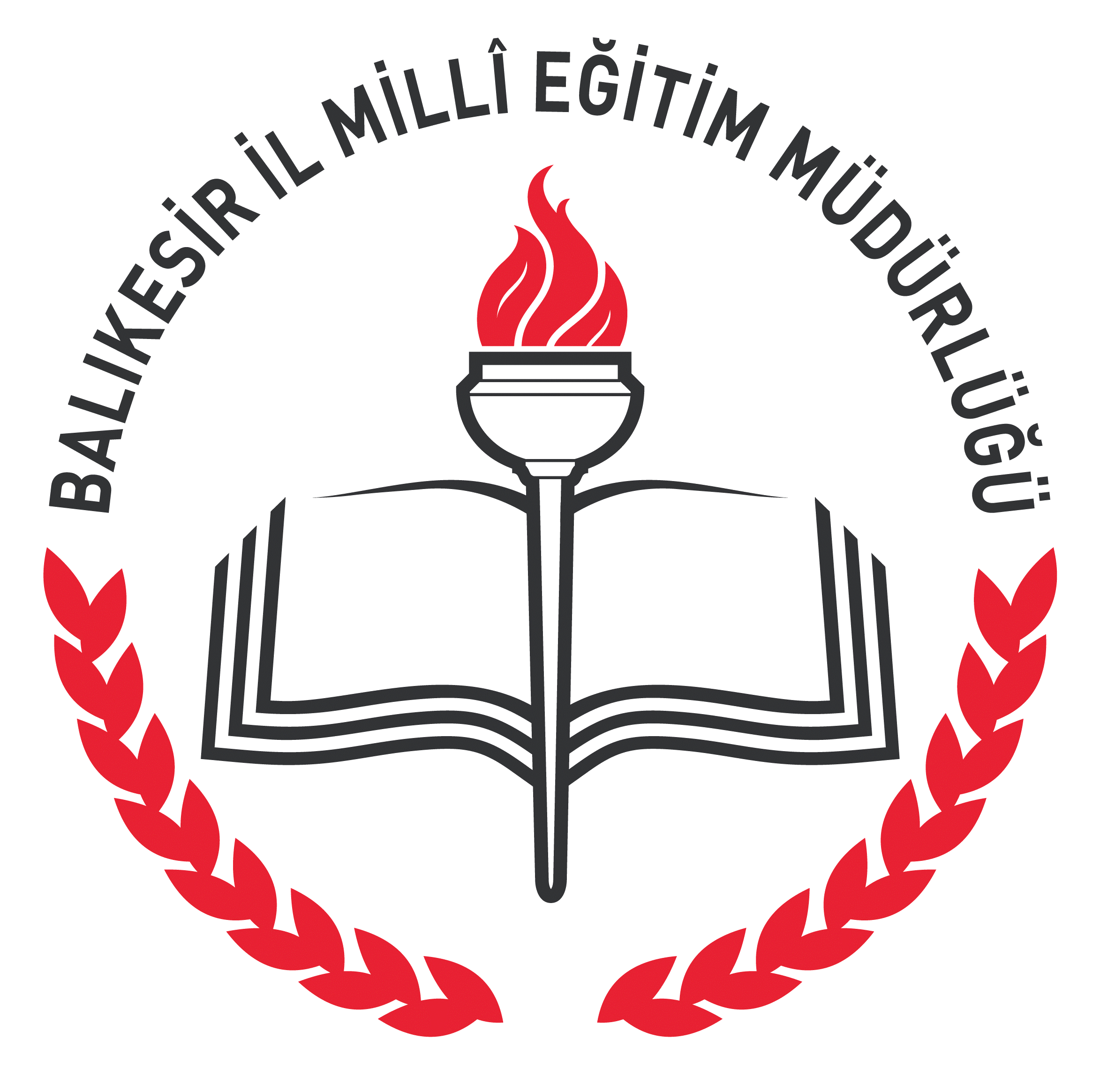 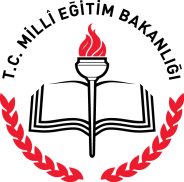 ALTIEYLÜL İLÇE MİLLÎ EĞİTİM MÜDÜRLÜĞÜ
liselerimiz
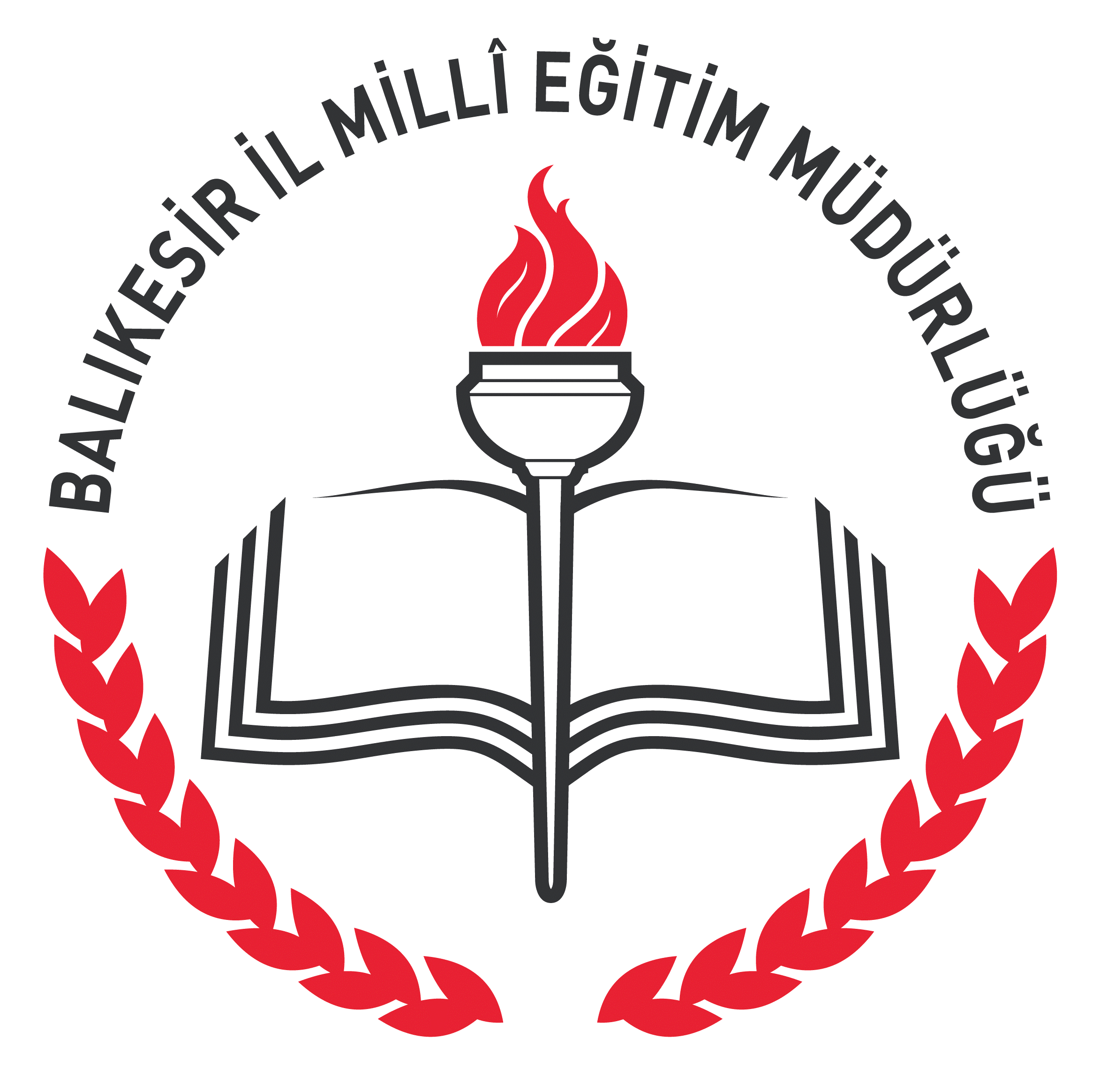 Adres	:	Bahçelievler Mh. Sanat Okulu Cad. No:1/18	E-Posta                            : altieylul10@meb.gov.tr	
Telefon	:	0 266 244 45 11 / 95 / 99	                        	Elektronik Ağ                  : altieylul.meb.gov.tr	
Faks	:	0266 244 87 62		Facebook                         : Altıeylül İlçe Mem
[Speaker Notes: +]
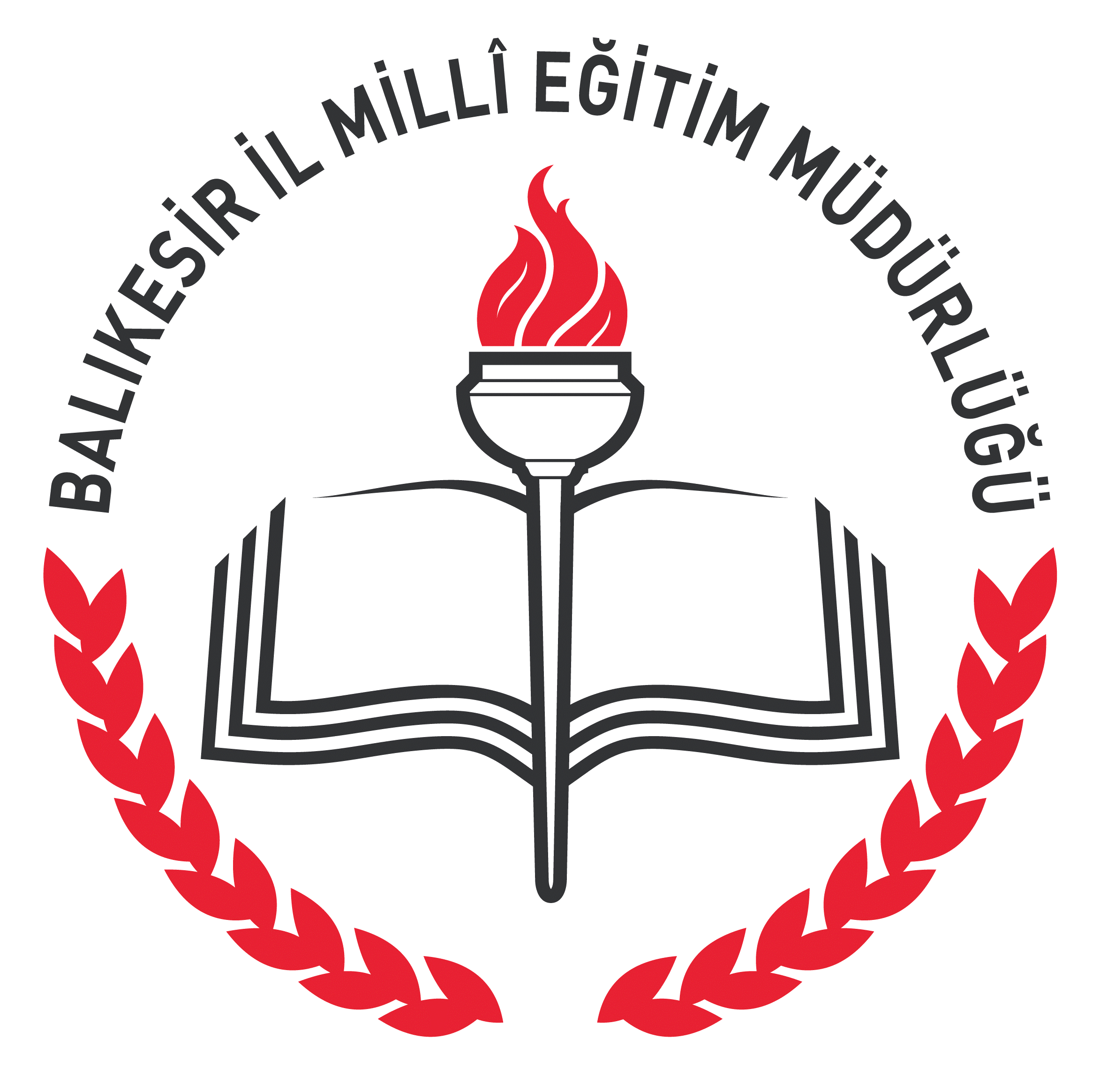 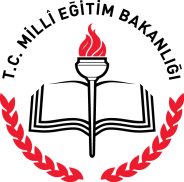 ALTIEYLÜL İLÇE MİLLÎ EĞİTİM MÜDÜRLÜĞÜ
LİSELERİMİZ
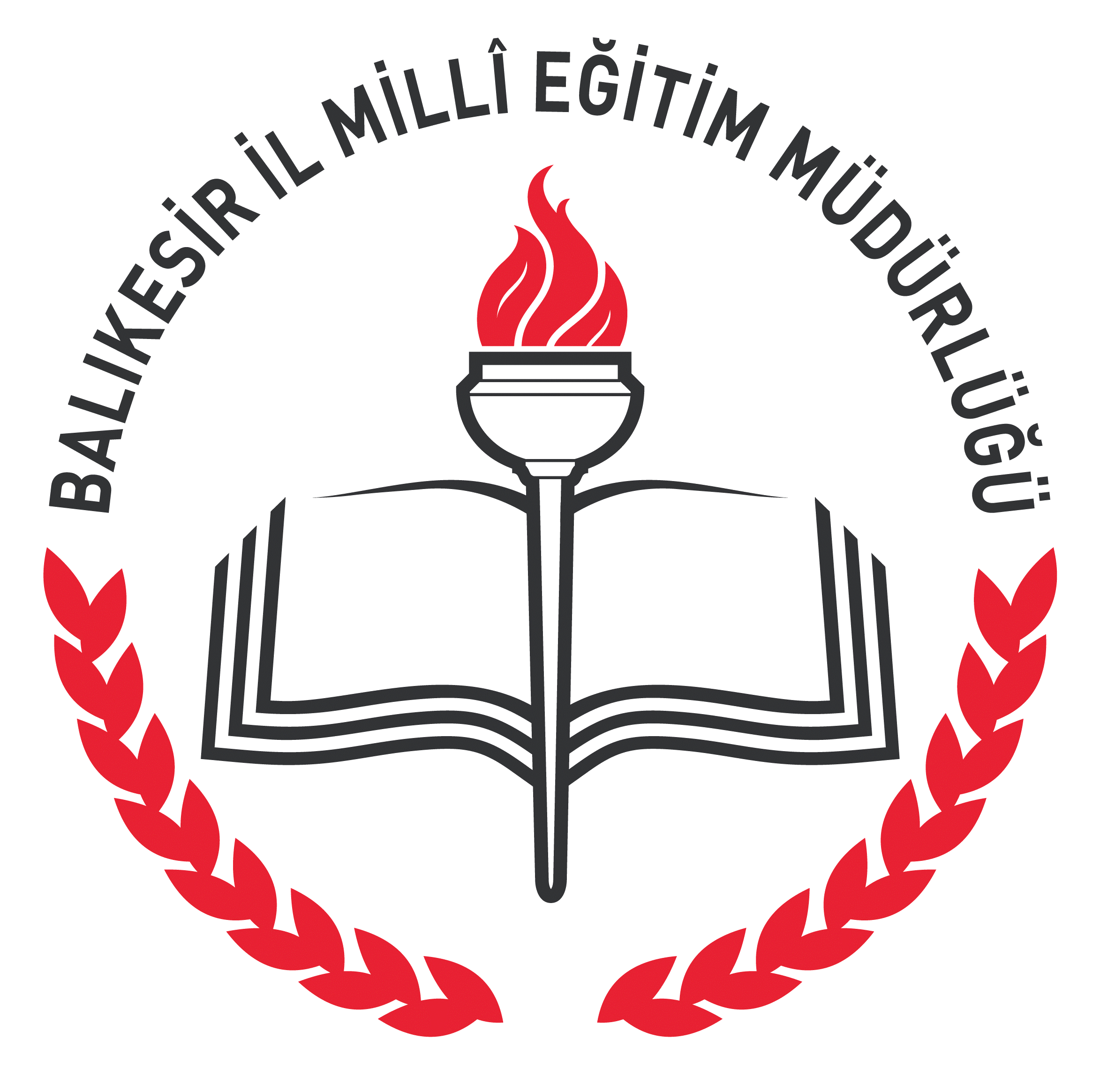 Adres	:	Bahçelievler Mh. Sanat Okulu Cad. No:1/18	E-Posta                            : altieylul10@meb.gov.tr	
Telefon	:	0 266 244 45 11 / 95 / 99	                        	Elektronik Ağ                  : altieylul.meb.gov.tr	
Faks	:	0266 244 87 62		Facebook                         : Altıeylül İlçe Mem
[Speaker Notes: +]
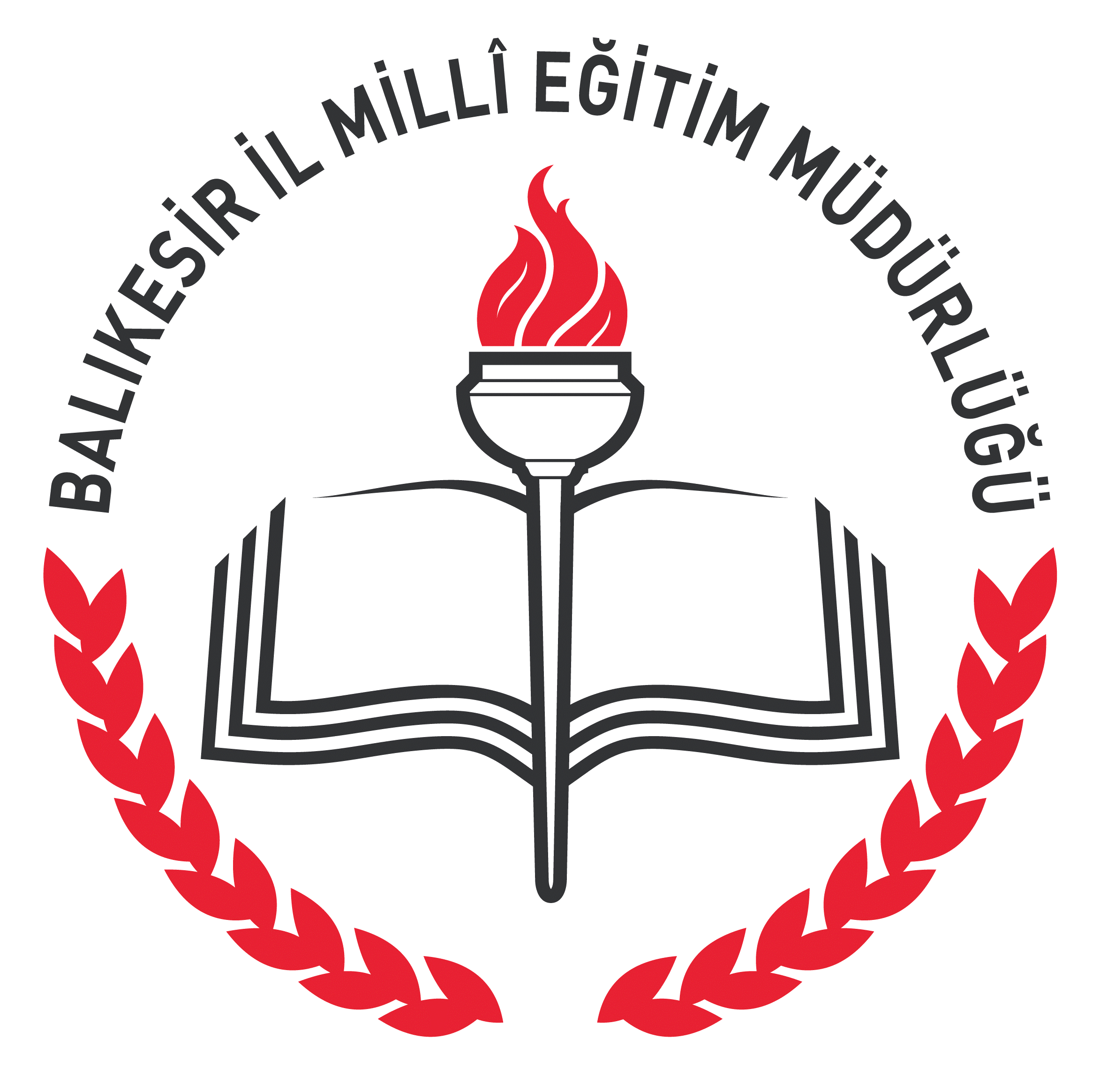 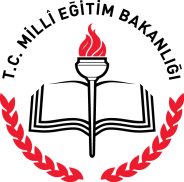 ALTIEYLÜL İLÇE MİLLÎ EĞİTİM MÜDÜRLÜĞÜ
Pansiyon
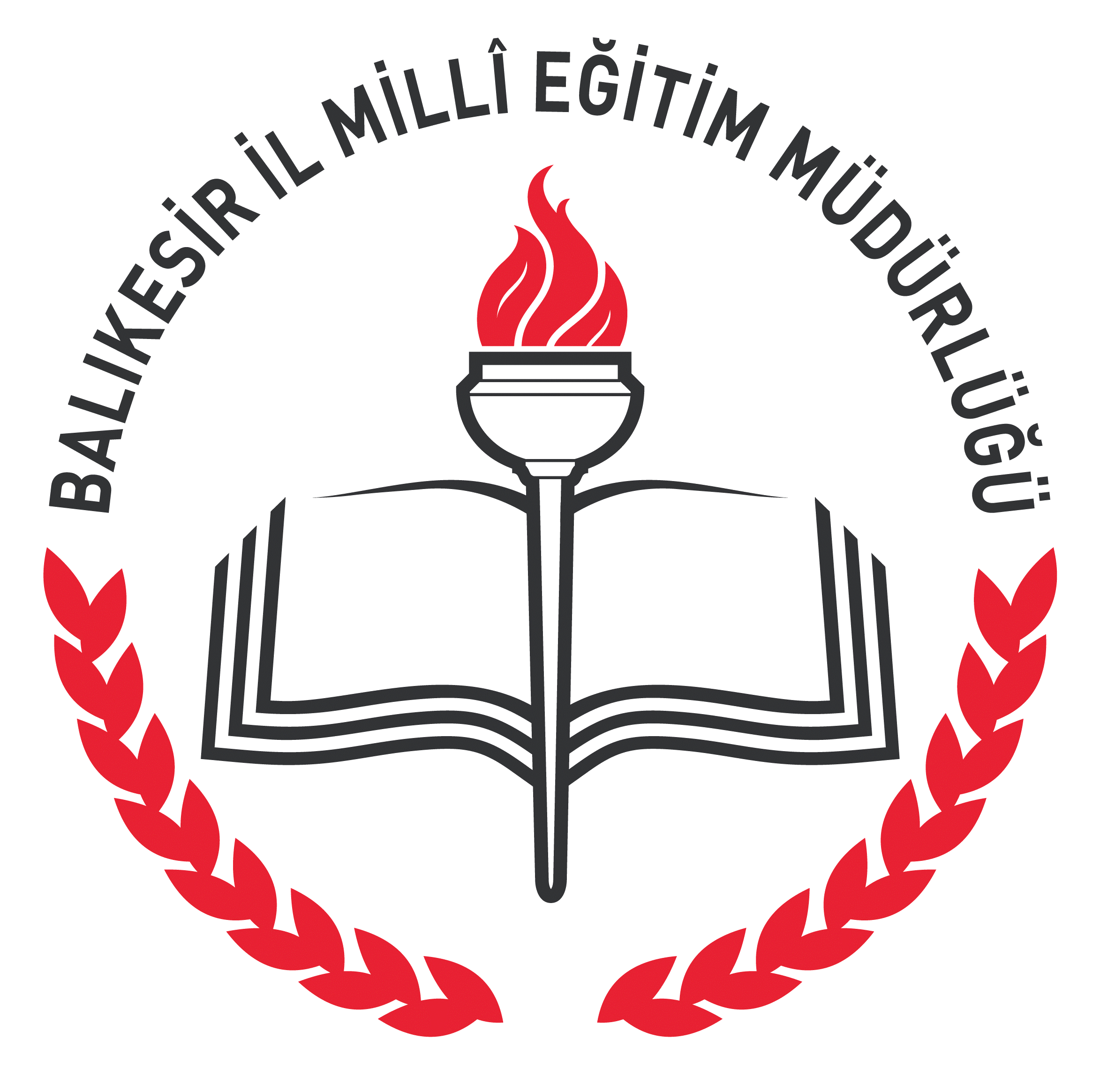 Adres	:	Bahçelievler Mh. Sanat Okulu Cad. No:1/18	E-Posta                            : altieylul10@meb.gov.tr	
Telefon	:	0 266 244 45 11 / 95 / 99	                        	Elektronik Ağ                  : altieylul.meb.gov.tr	
Faks	:	0266 244 87 62		Facebook                         : Altıeylül İlçe Mem
[Speaker Notes: +]
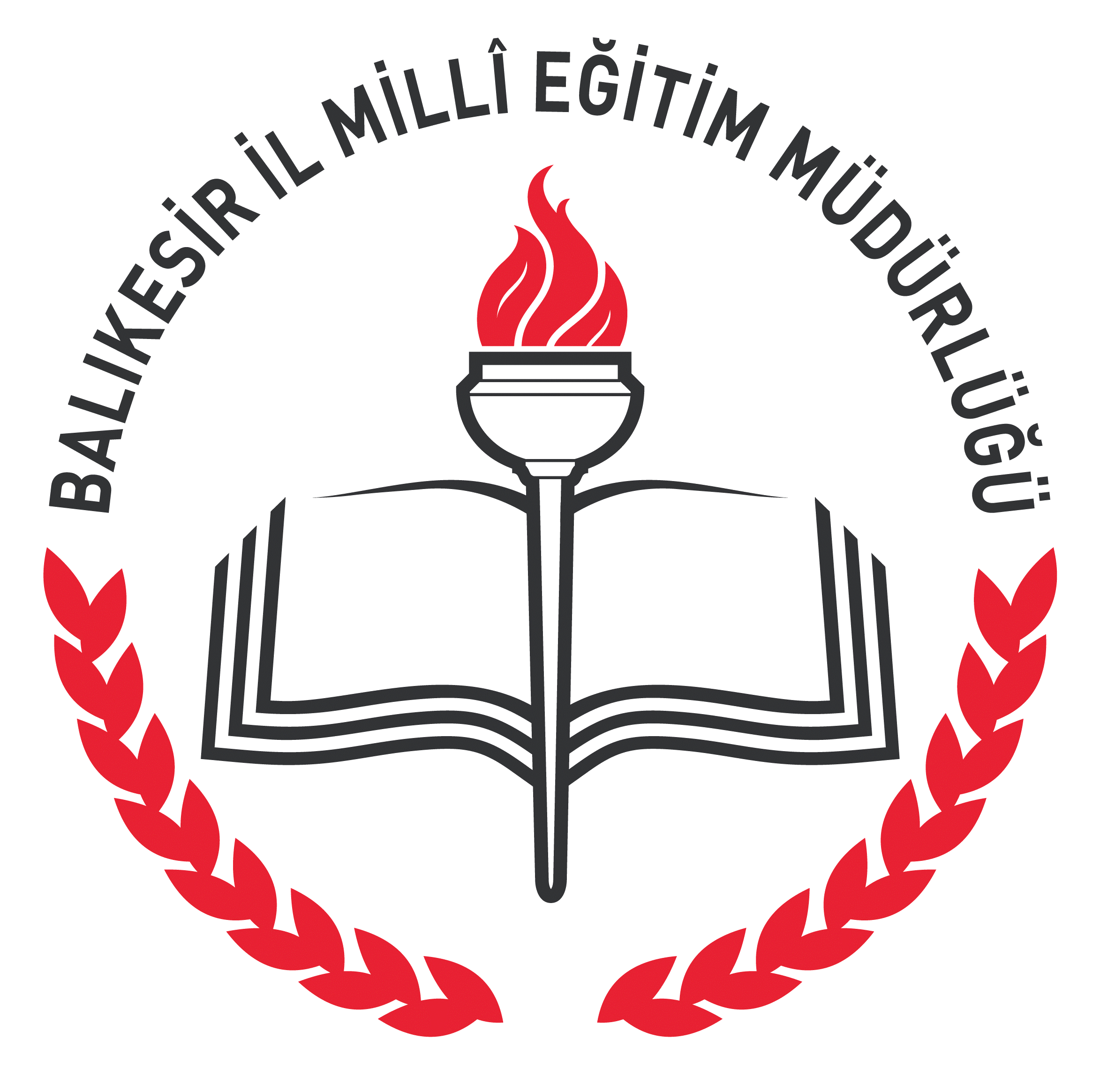 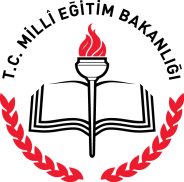 ALTIEYLÜL İLÇE MİLLÎ EĞİTİM MÜDÜRLÜĞÜ
Taşımalı eğitim
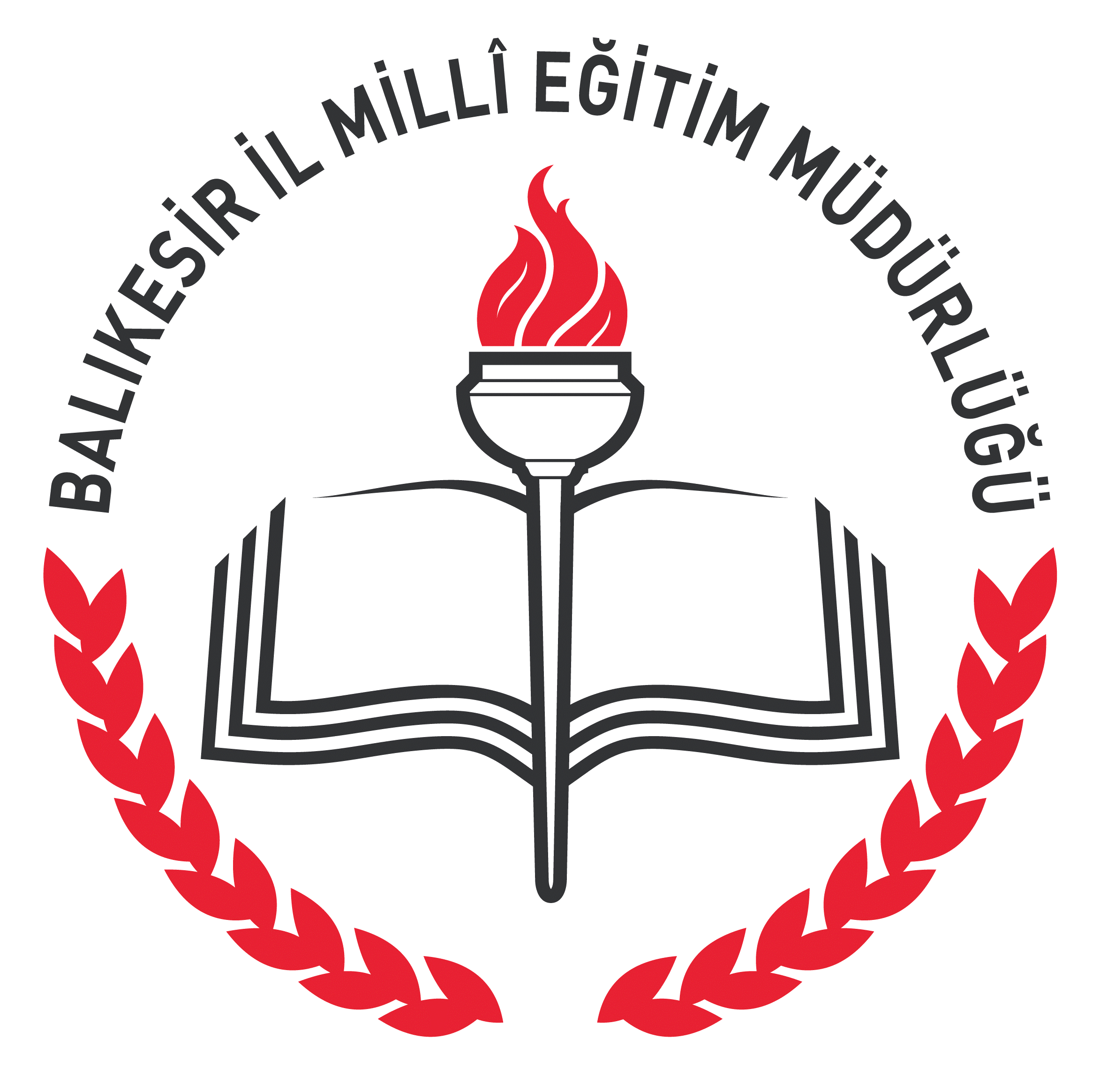 Adres	:	Bahçelievler Mh. Sanat Okulu Cad. No:1/18	E-Posta                            : altieylul10@meb.gov.tr	
Telefon	:	0 266 244 45 11 / 95 / 99	                        	Elektronik Ağ                  : altieylul.meb.gov.tr	
Faks	:	0266 244 87 62		Facebook                         : Altıeylül İlçe Mem
[Speaker Notes: +]